透過購物年金TM
執行零售
本來我以為…..
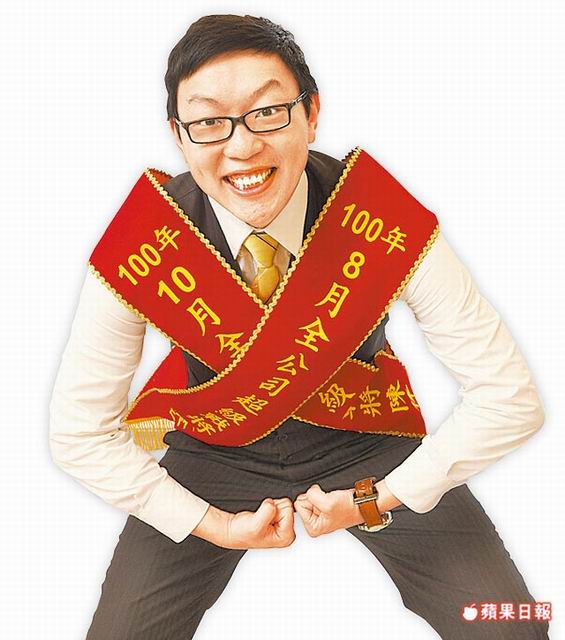 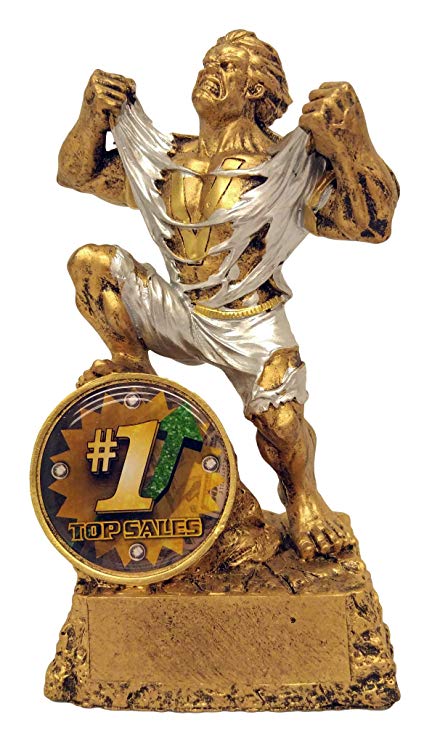 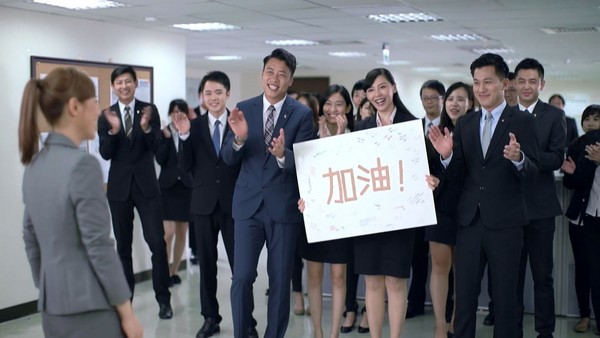 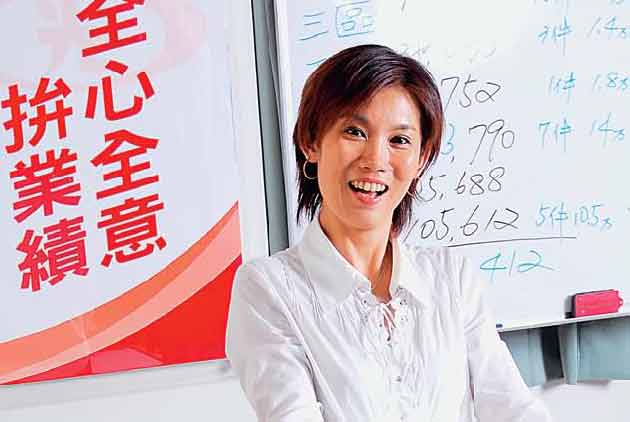 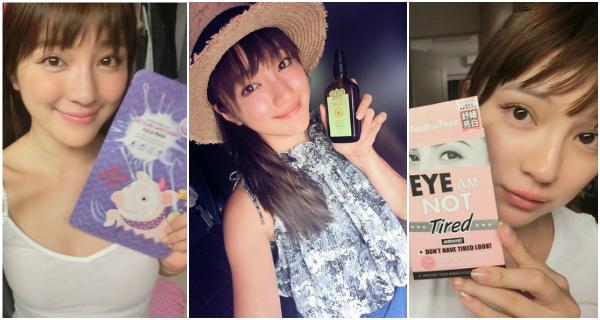 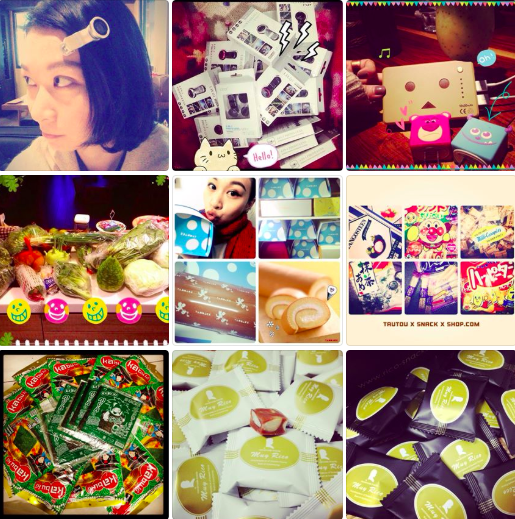 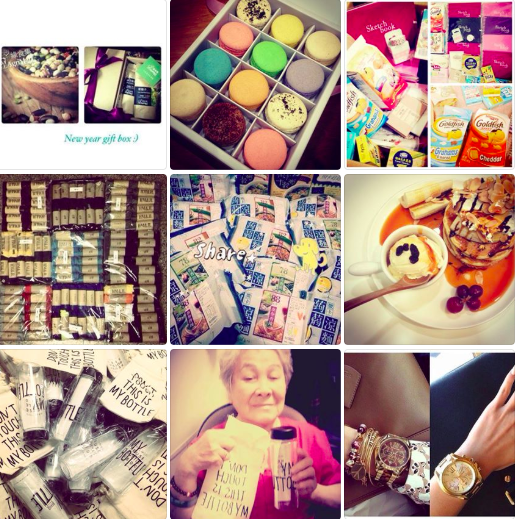 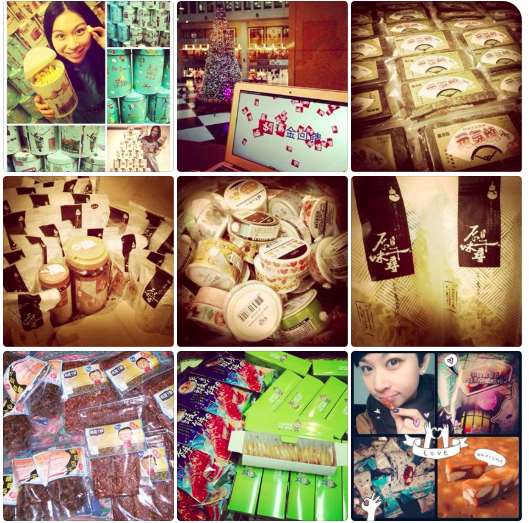 所以我…..
團購專業戶！！！
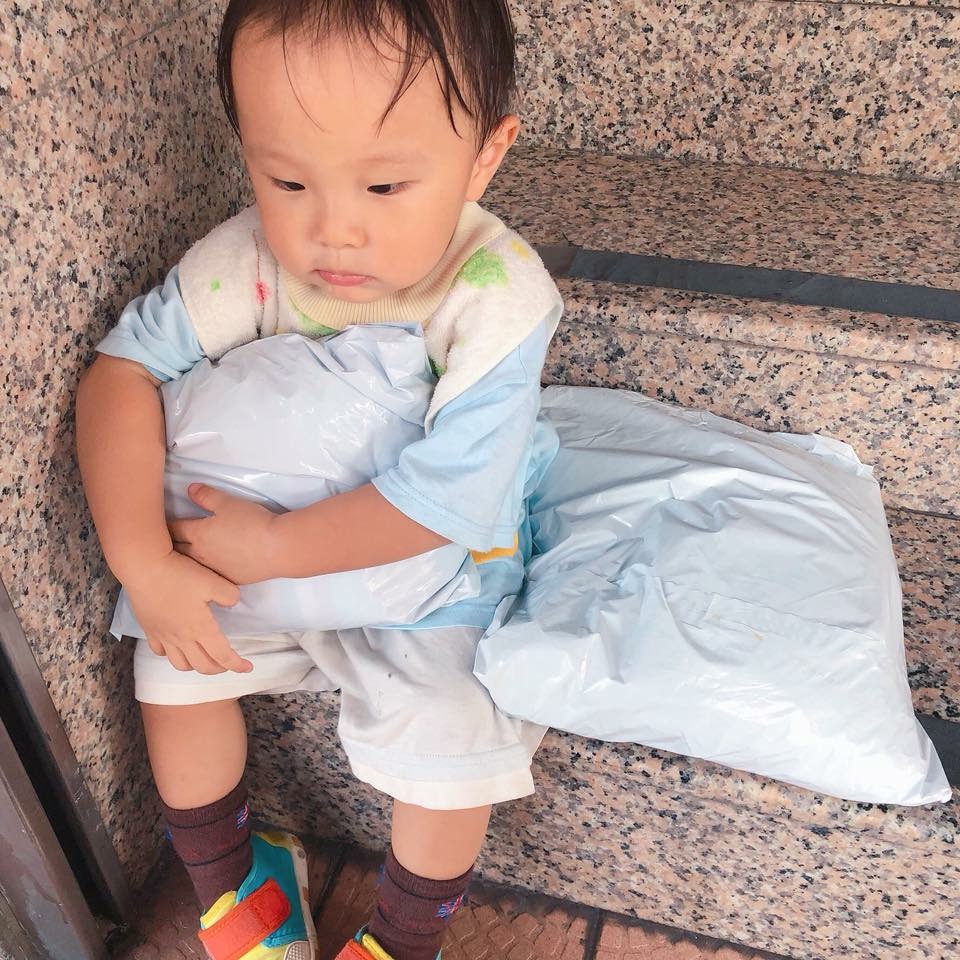 好忙/ 好累/ 包貨送貨/ 45年計畫/ 服務品質差/ 難複製
有成績但不一定有累積
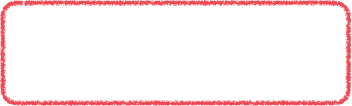 一對一
行銷
SHOP . COM
大眾行銷
V.S
一對一行銷
自用
分享故事見證
培養專業
媒合需求
跟進維繫關係
十顧客
先賣給自己
對自己的期許

怎樣算把自己照顧好！？
來些形容詞：
好皮膚、婦科調理、凍齡、好身材、
好精神、好氣色

使用產品  紀錄過程
一對一行銷
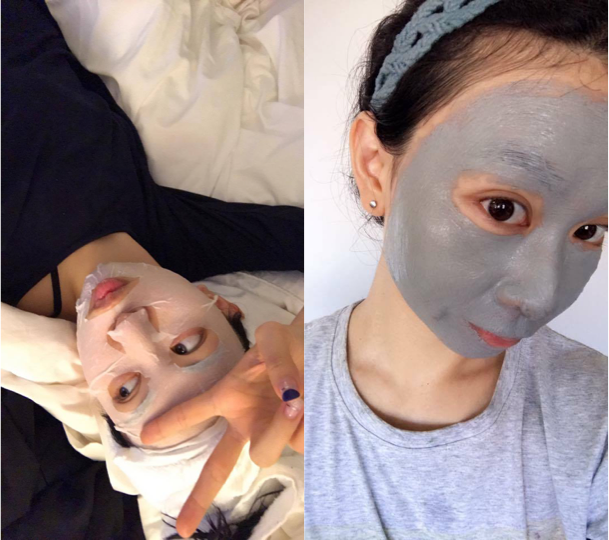 步驟一 /自用
分享故事  不是分享產品
 有什麼困擾
 嘗試過什麼方法
 找到解決方案
 過程中感受
引發共鳴 
＃我也想像你一樣……
一對一行銷
步驟二 /
分享故事見證
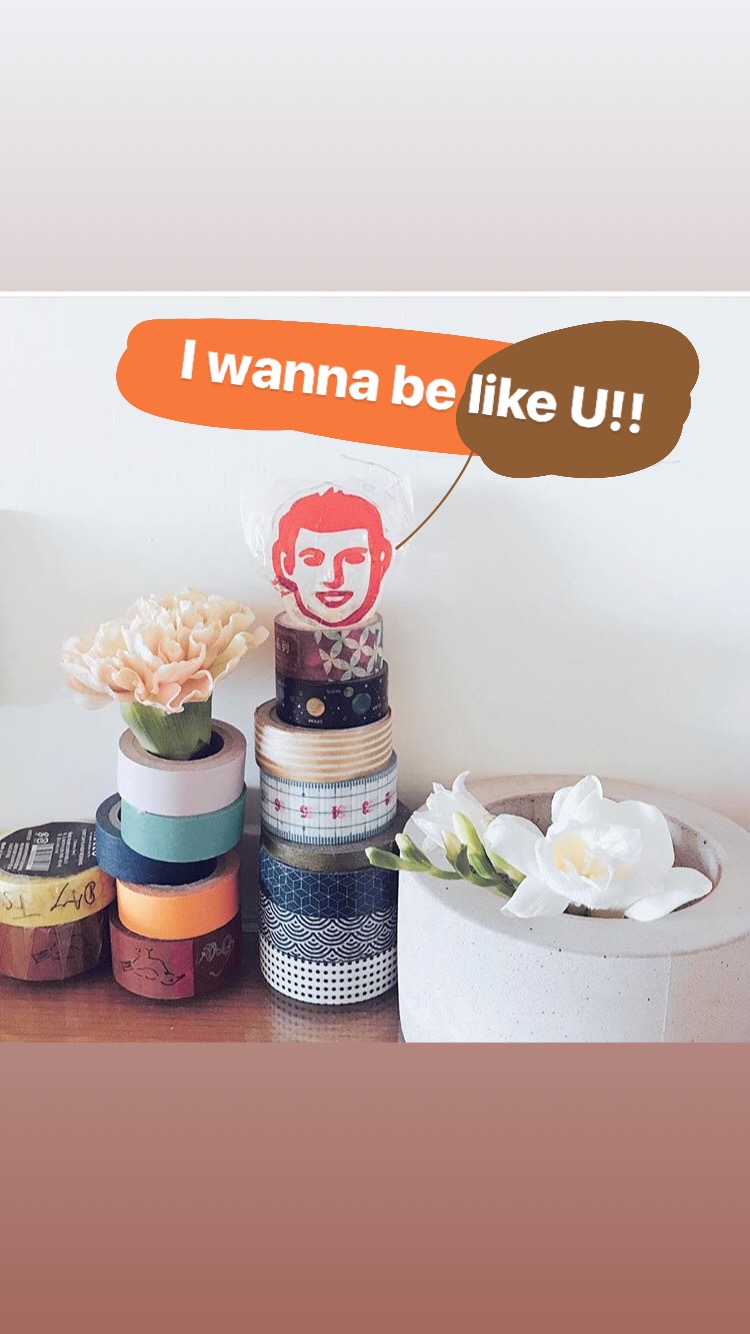 用真實的故事  引導出更多故事
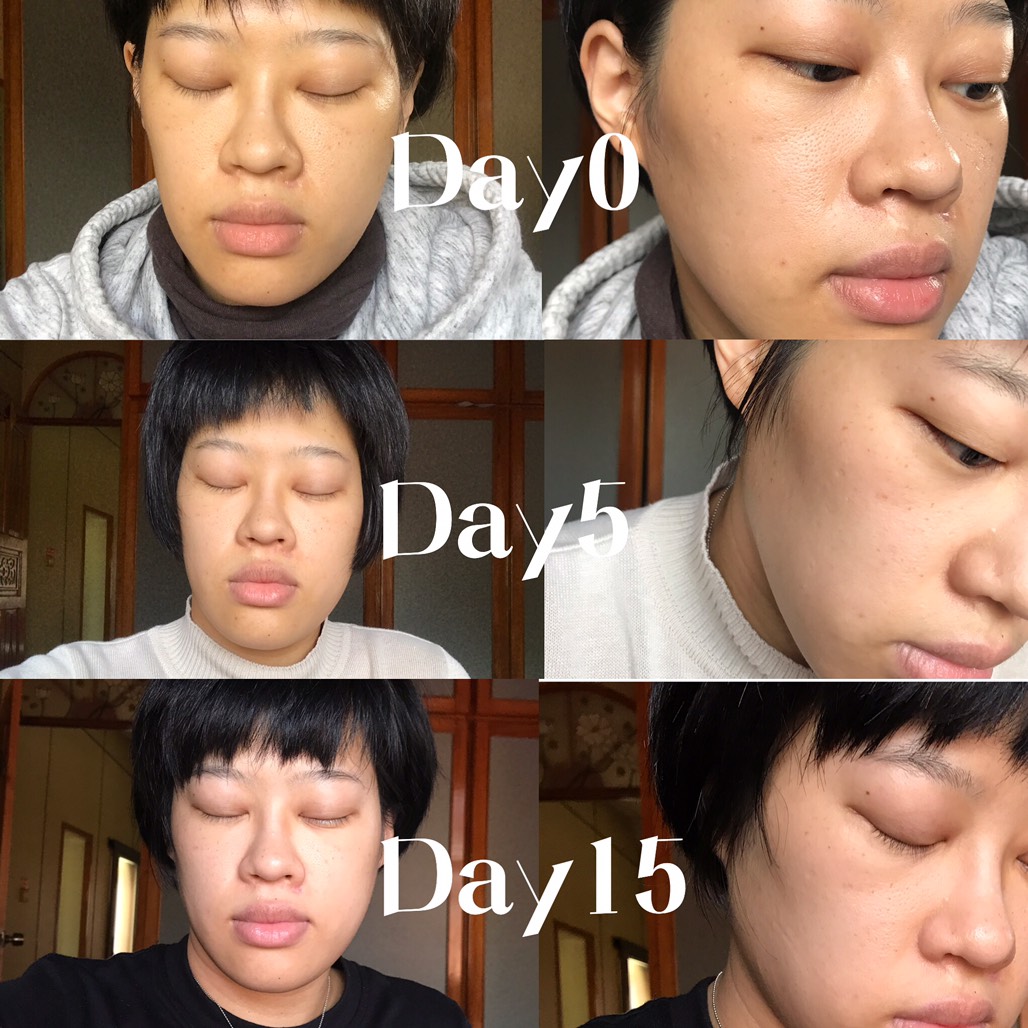 選擇主修
累積實做經驗
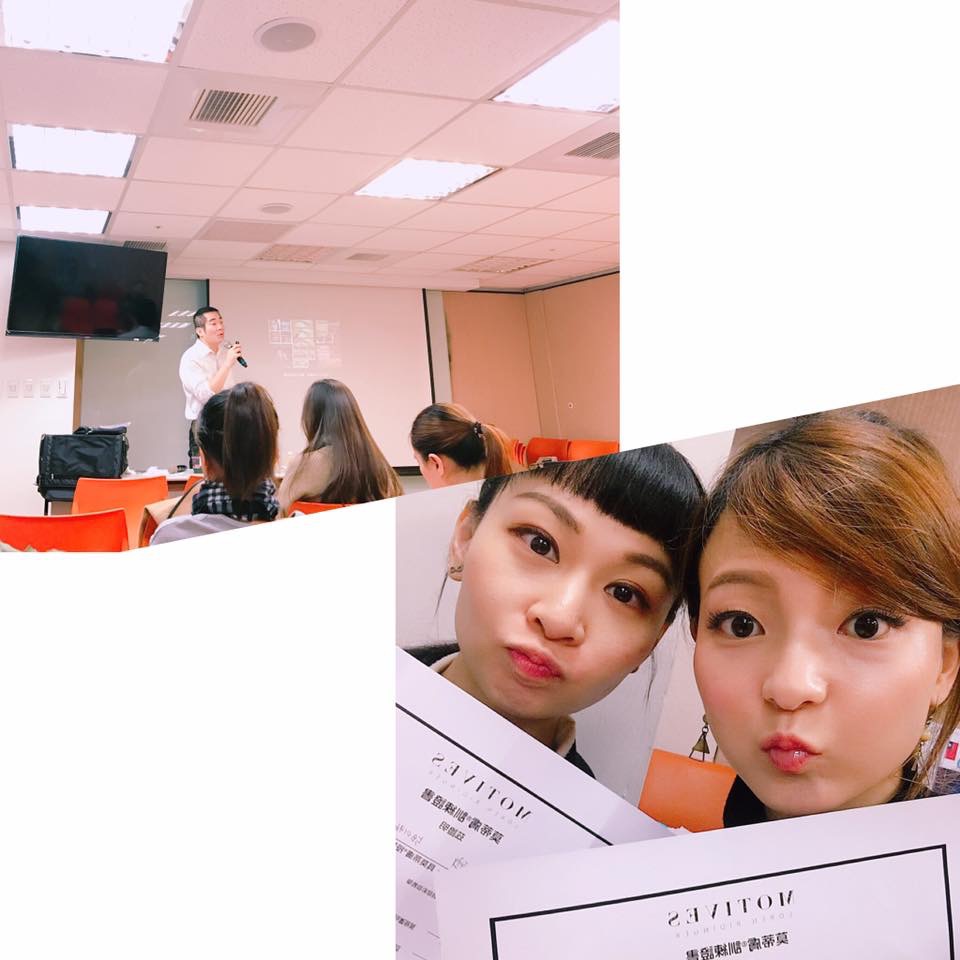 一對一行銷
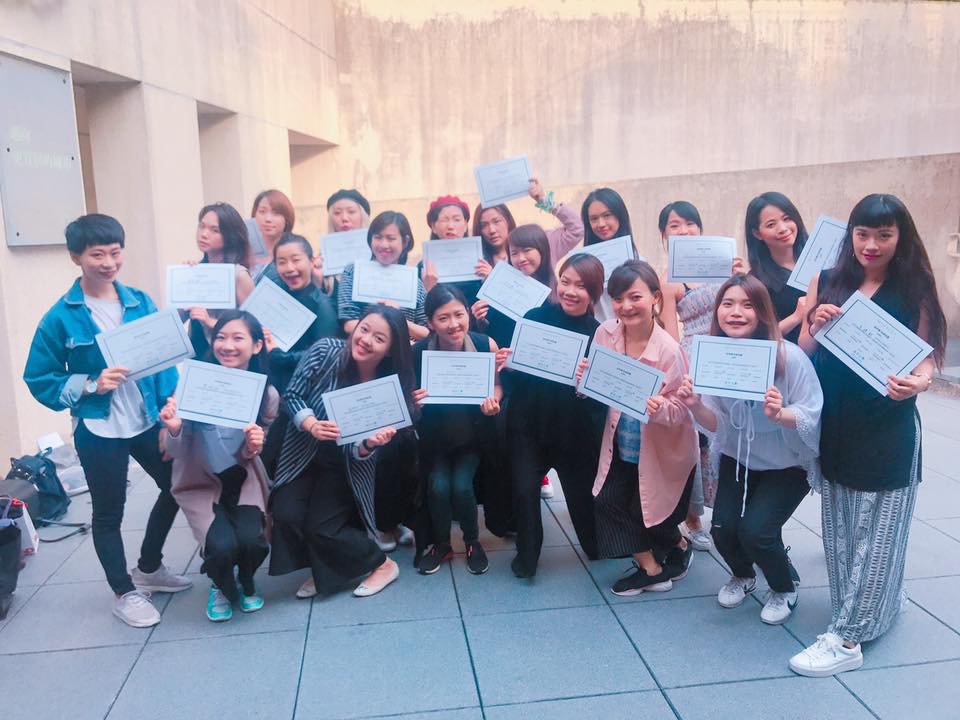 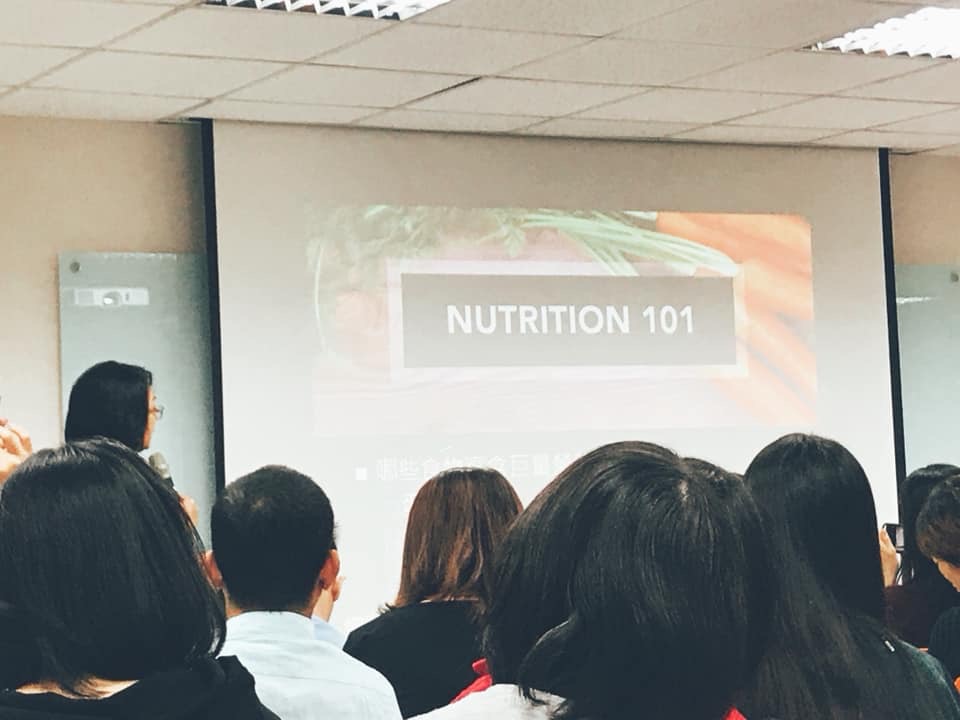 步驟三 /
培養專業
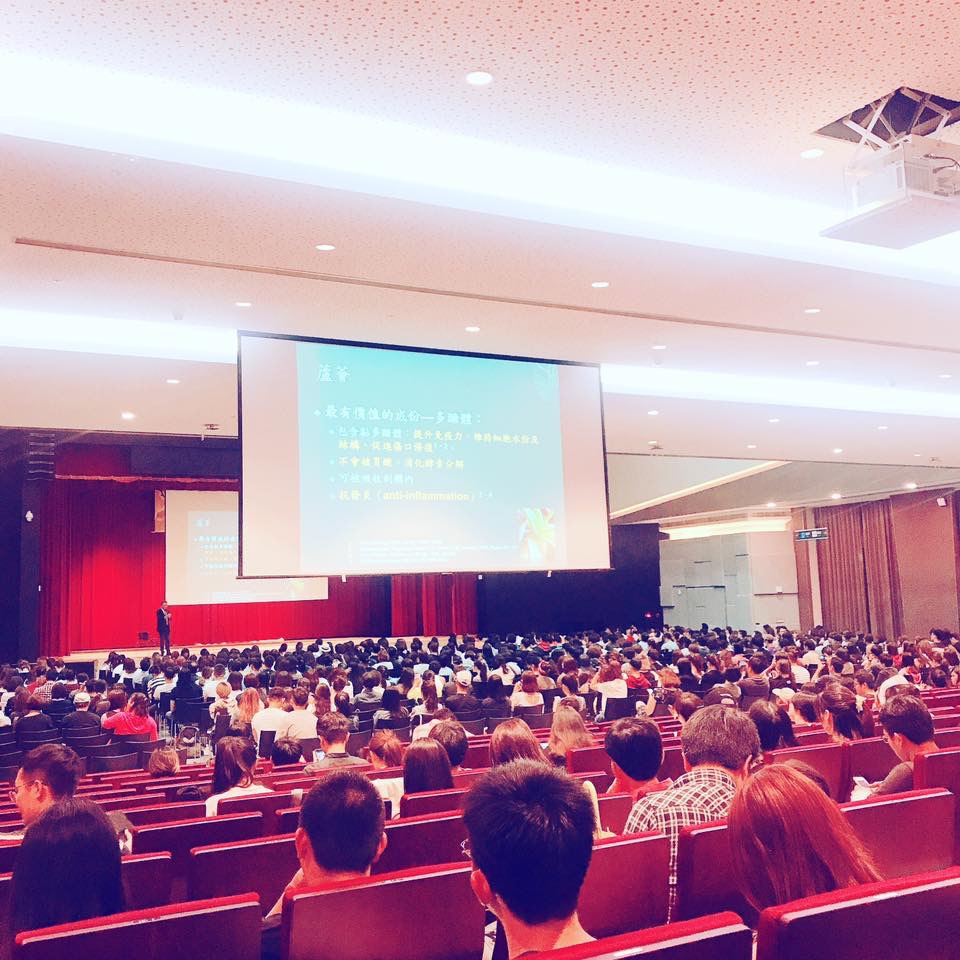 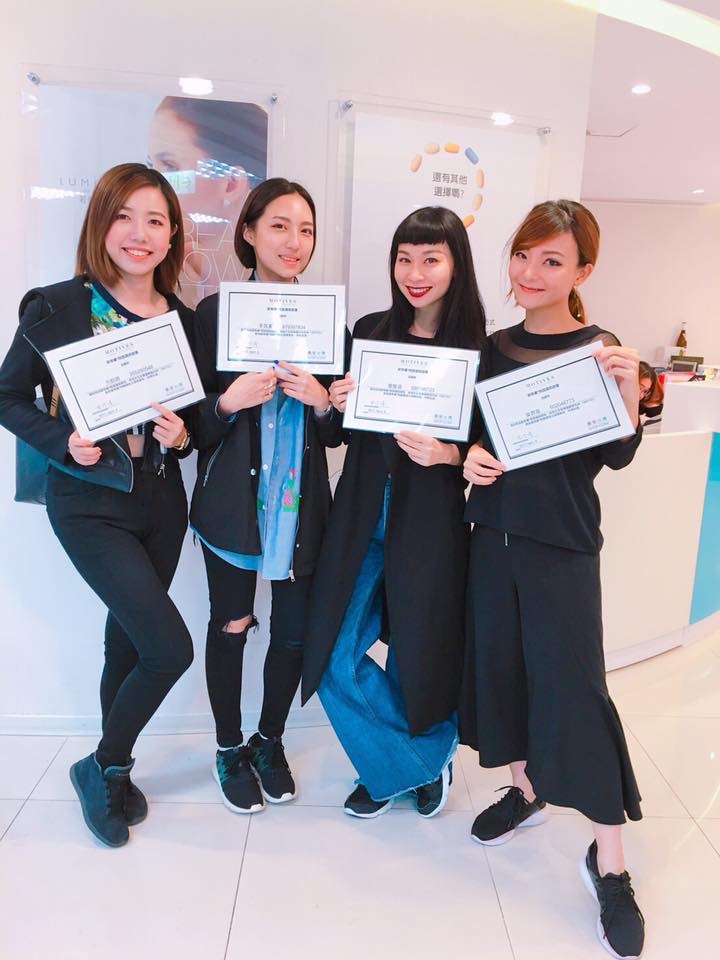 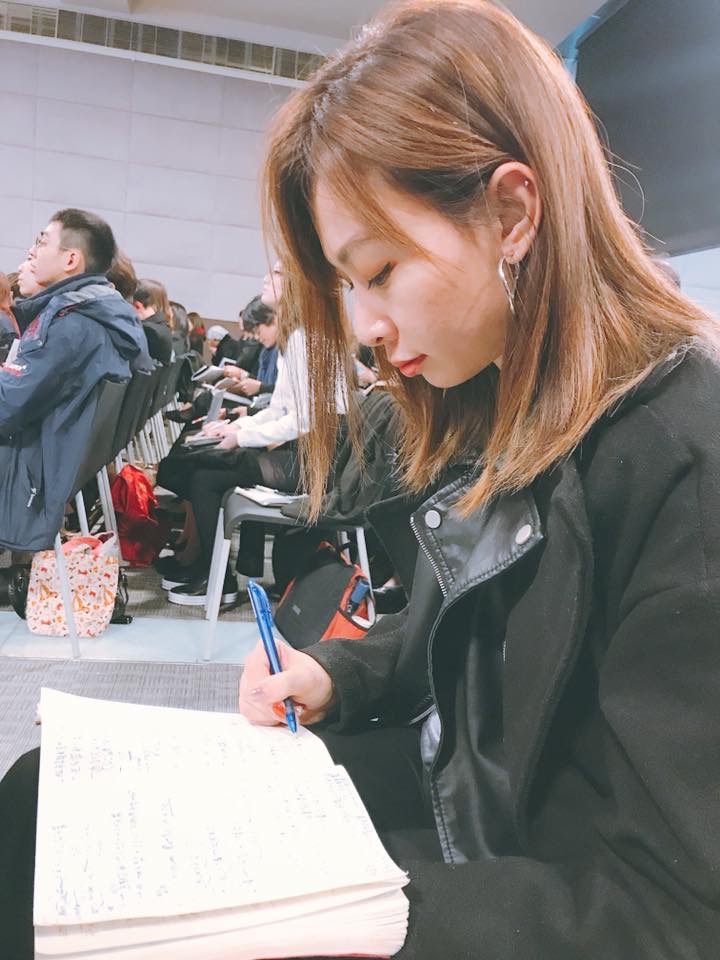 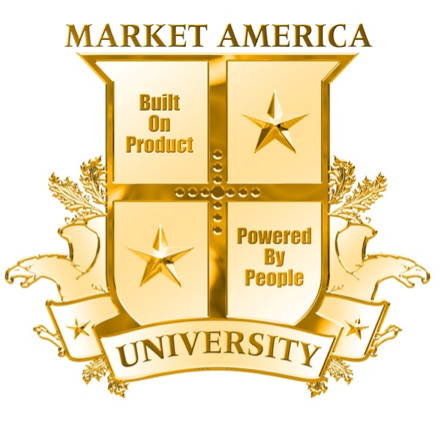 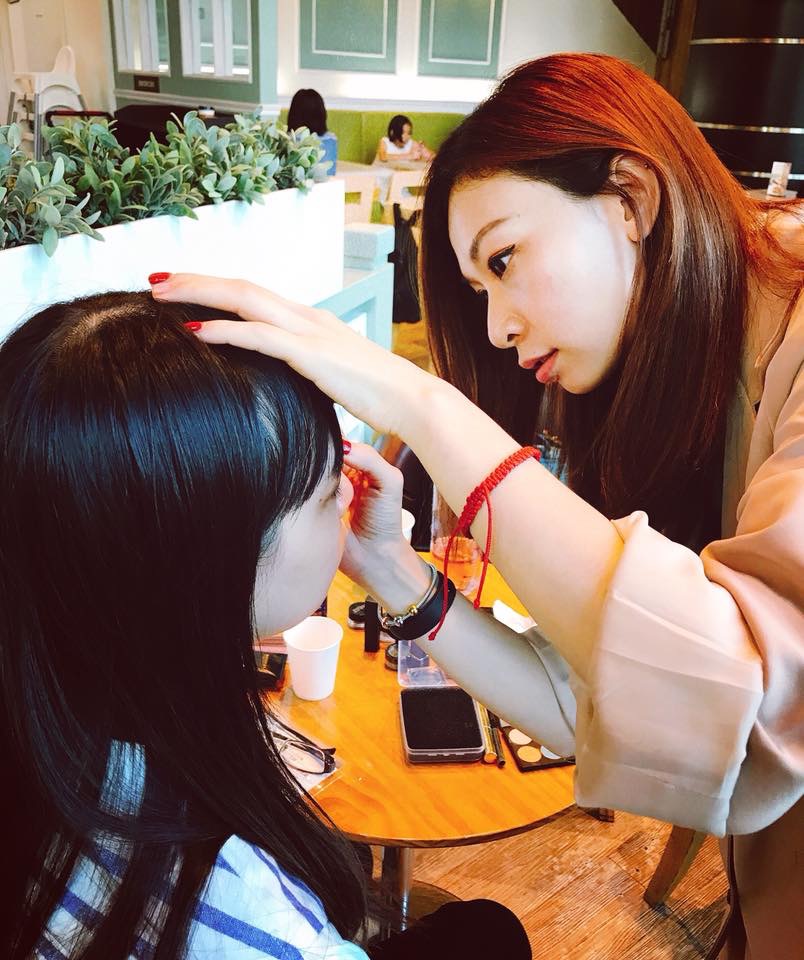 一對一行銷
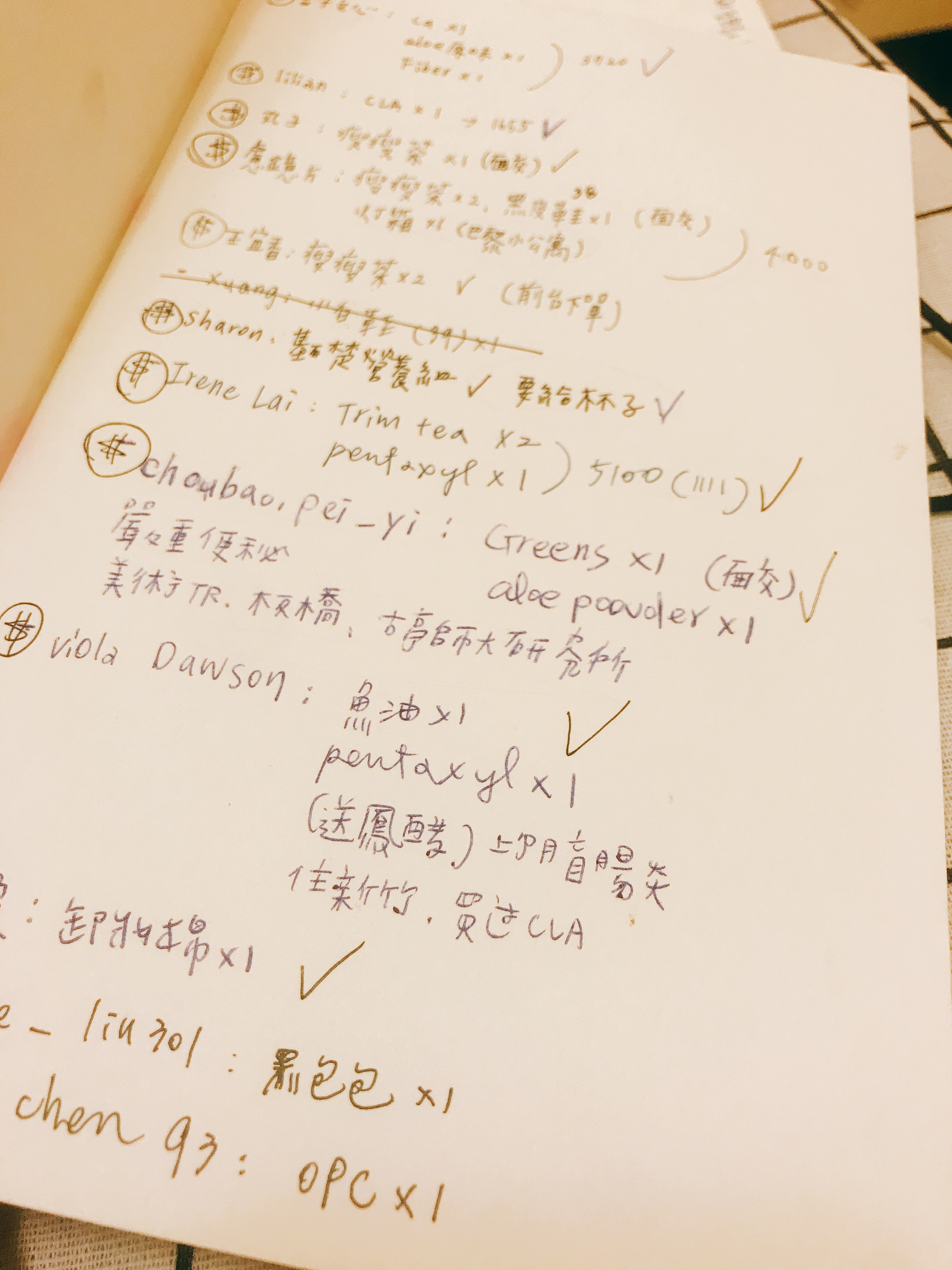 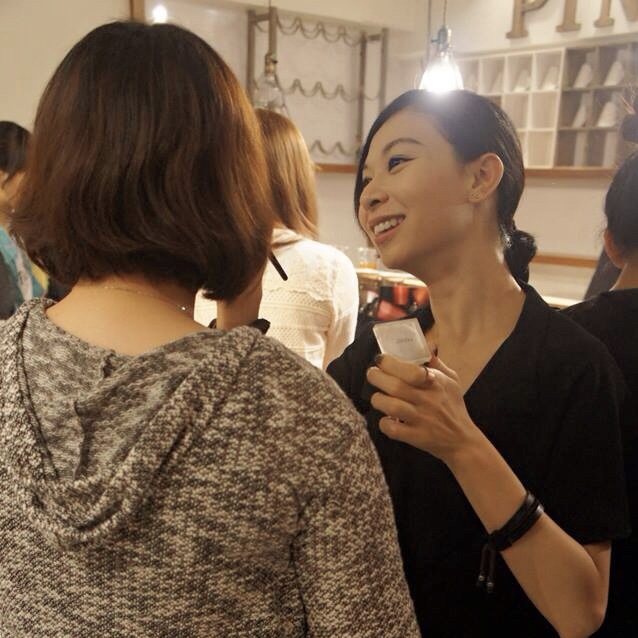 步驟四 /
媒合需求
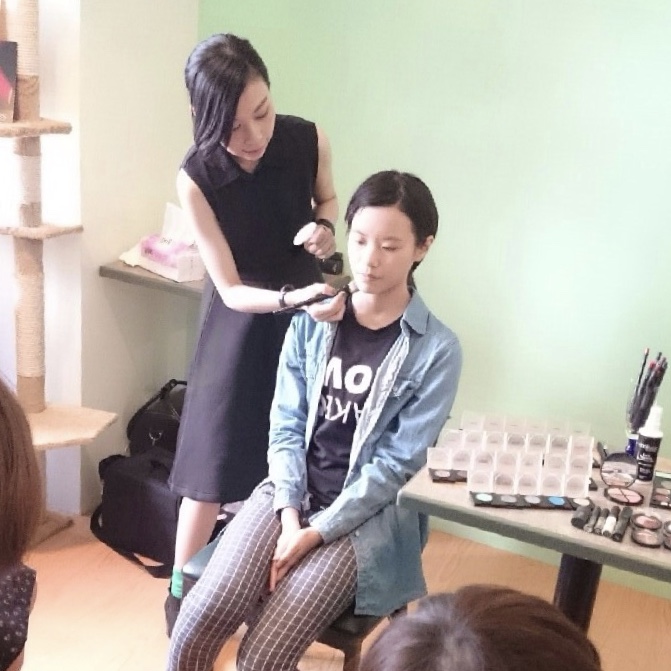 碰面 詢問 紀錄 體驗
讓產品在朋友生活中
被養成習慣
變成一種生活模式
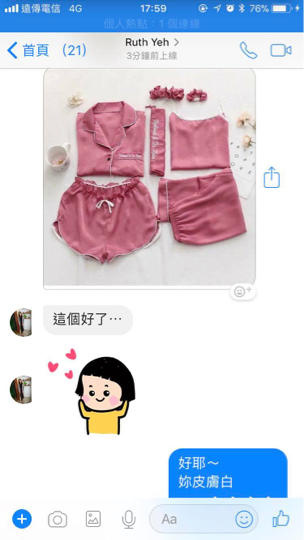 一對一行銷
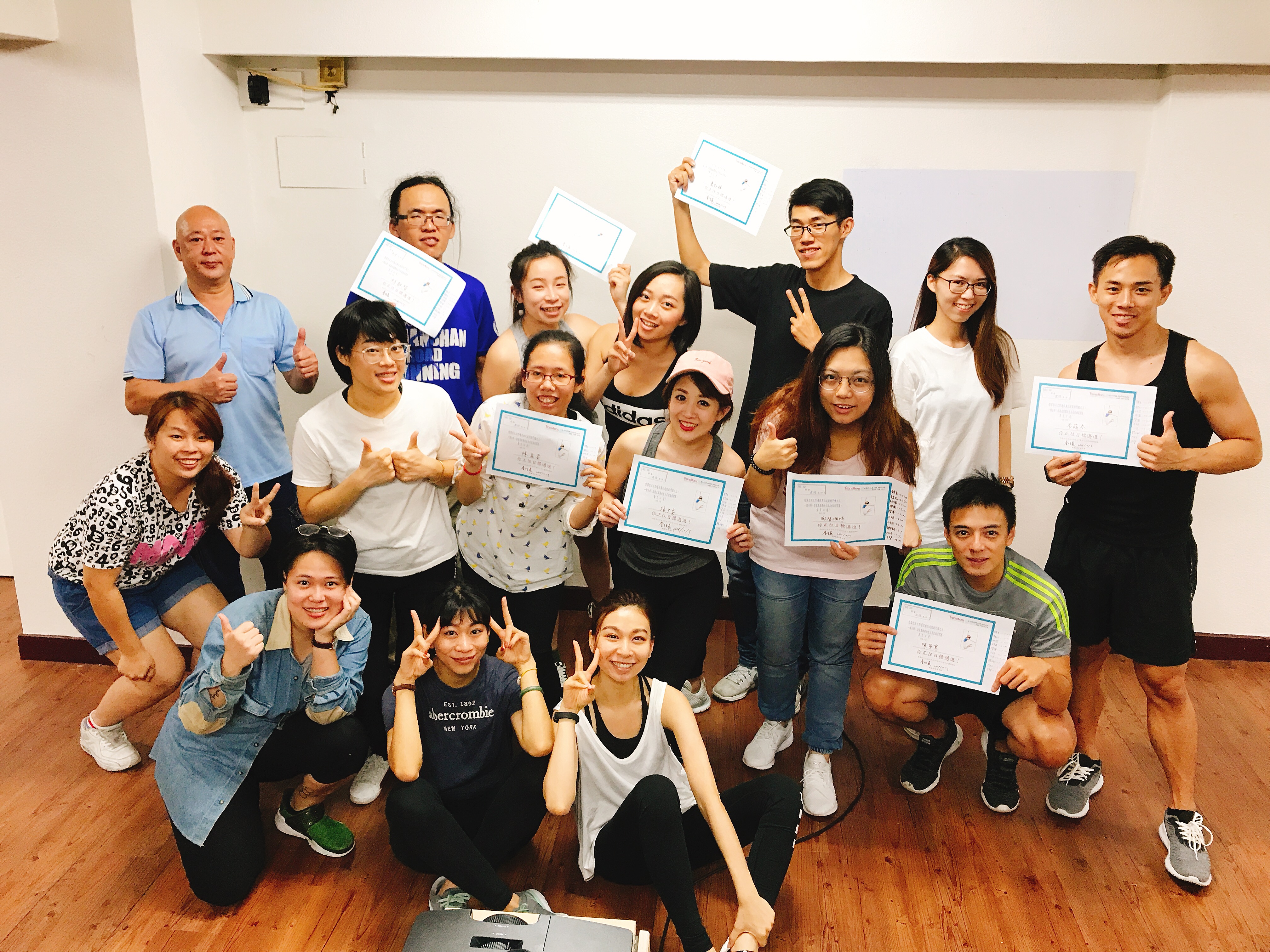 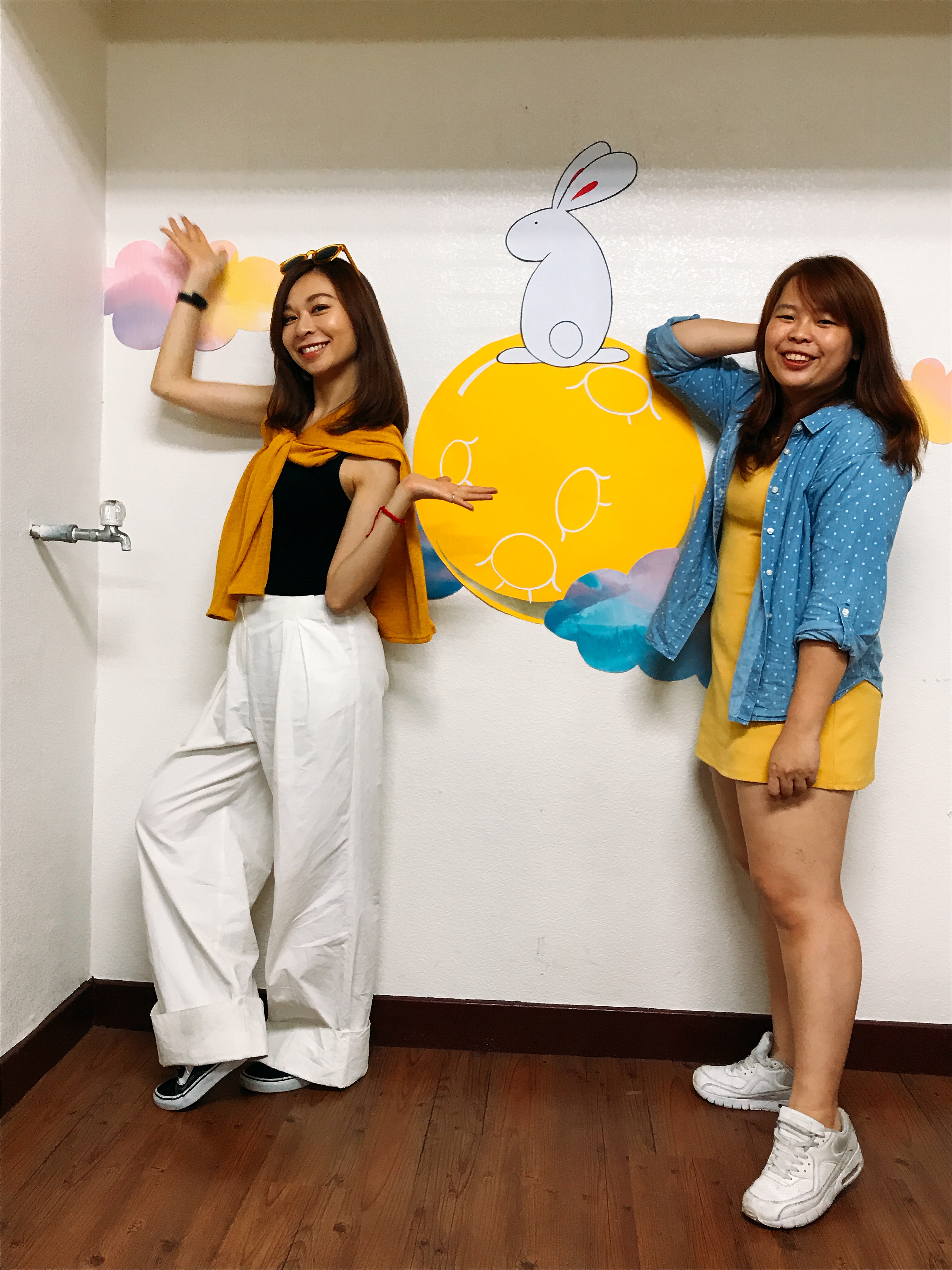 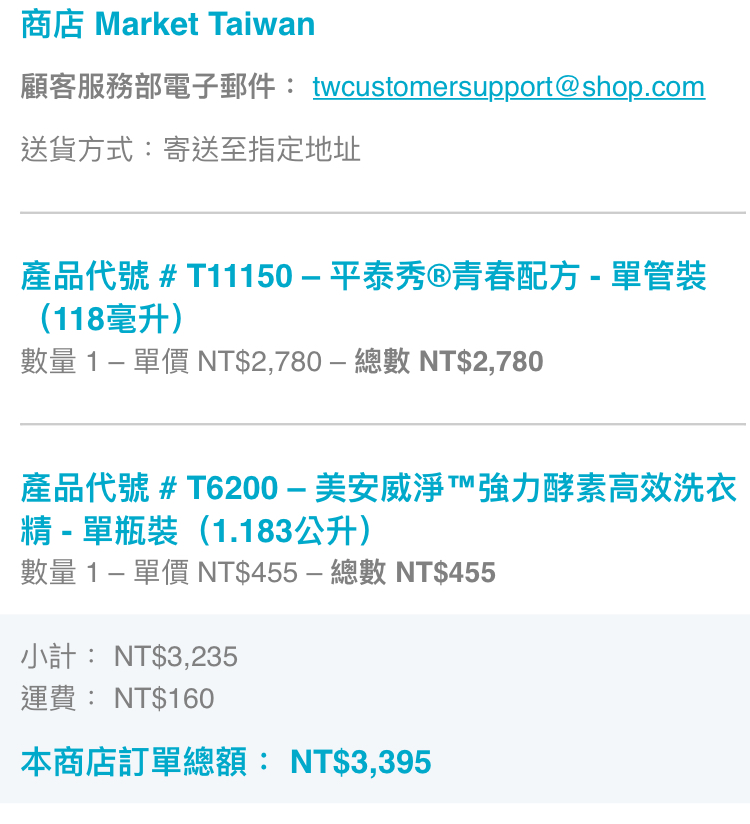 步驟五 /
跟進維繫關係
親朋
好友
回購
顧客
新
顧客
家人
活動
自用
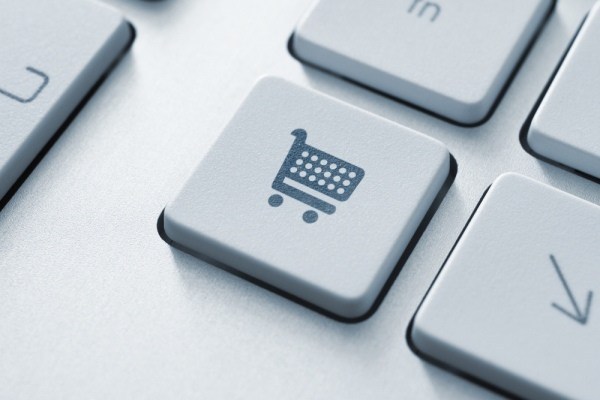 網路百貨
營業額來源
自用
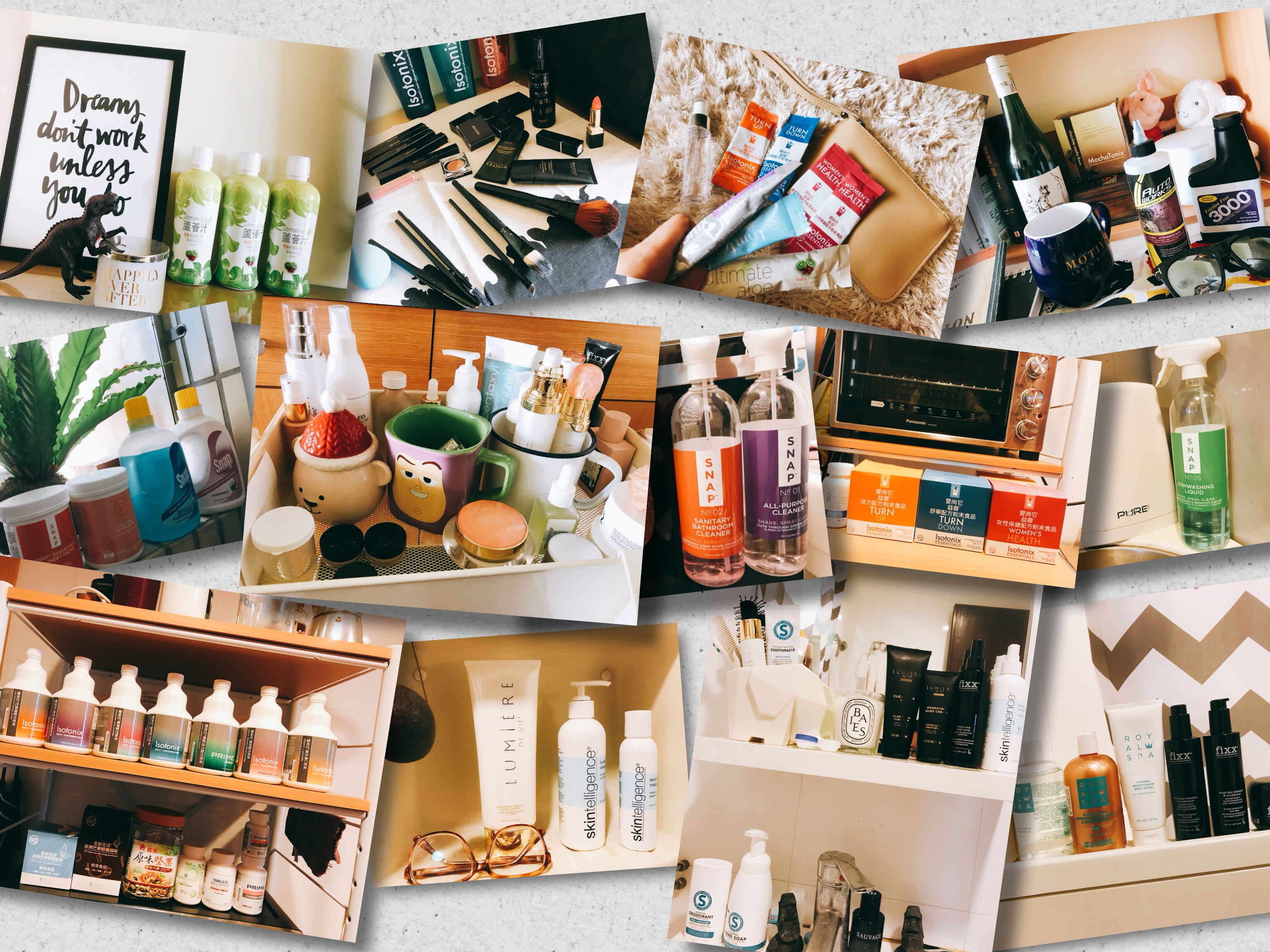 全家都充滿BV產品！
每月產品清單
產品帶著走
BV 跟我走
自己體驗越多
服務顧客越廣
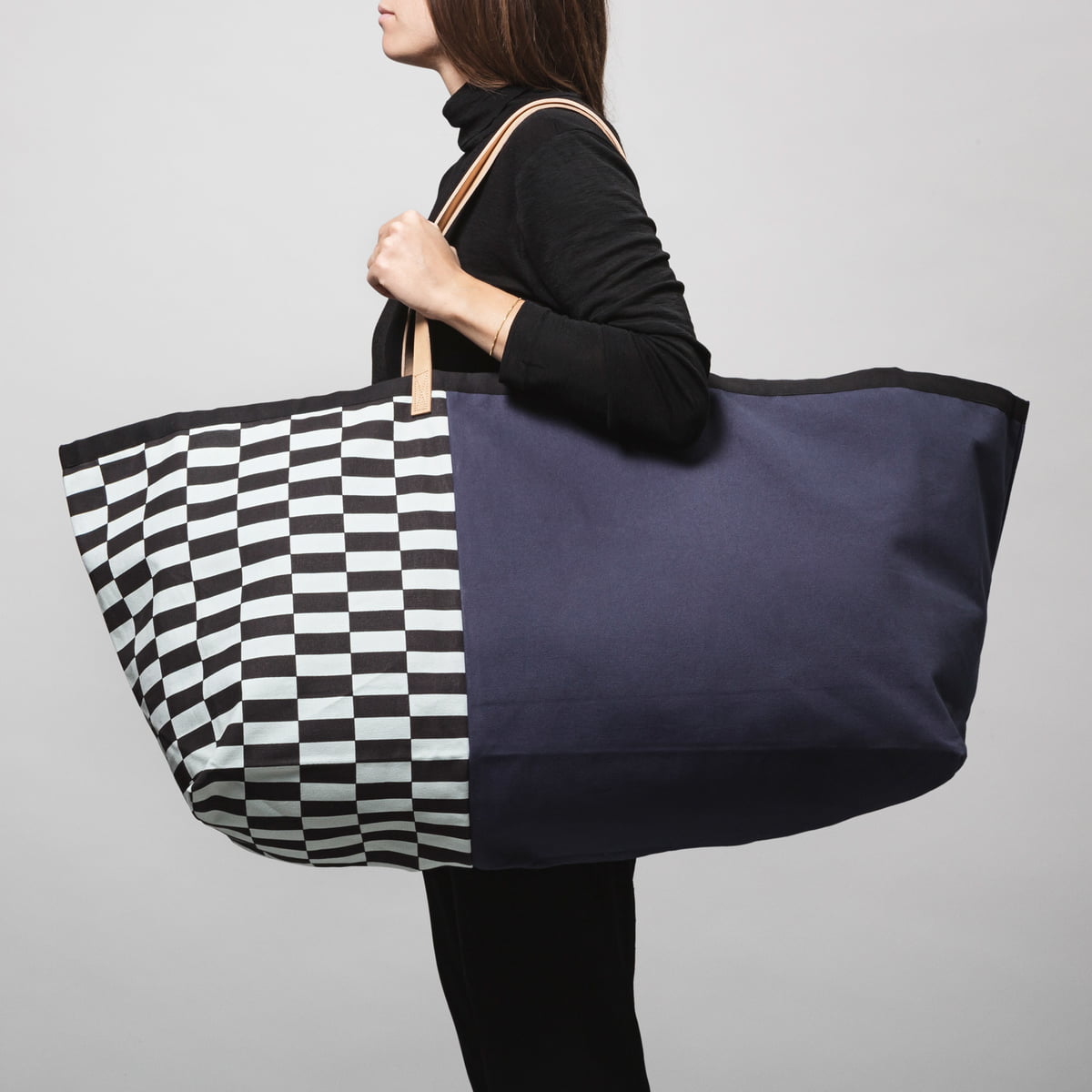 親朋
好友
家人
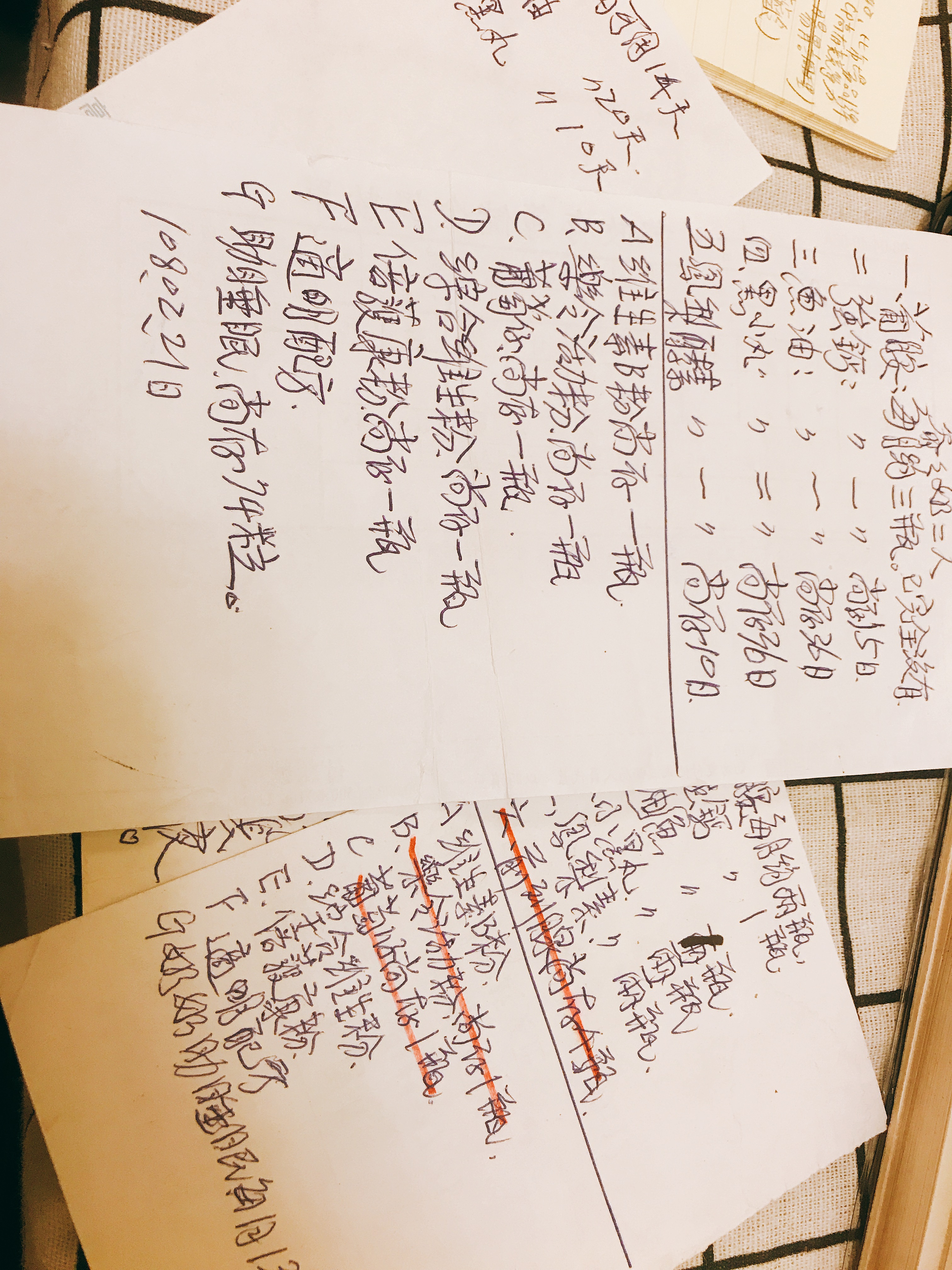 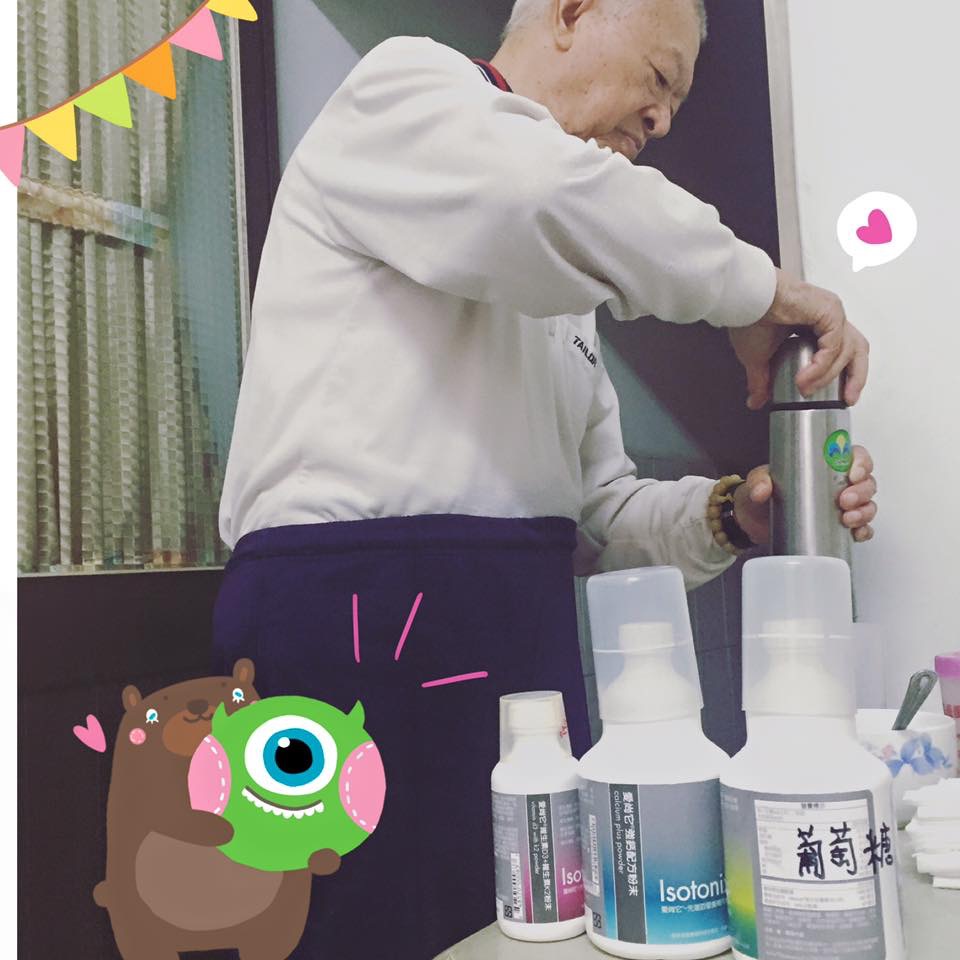 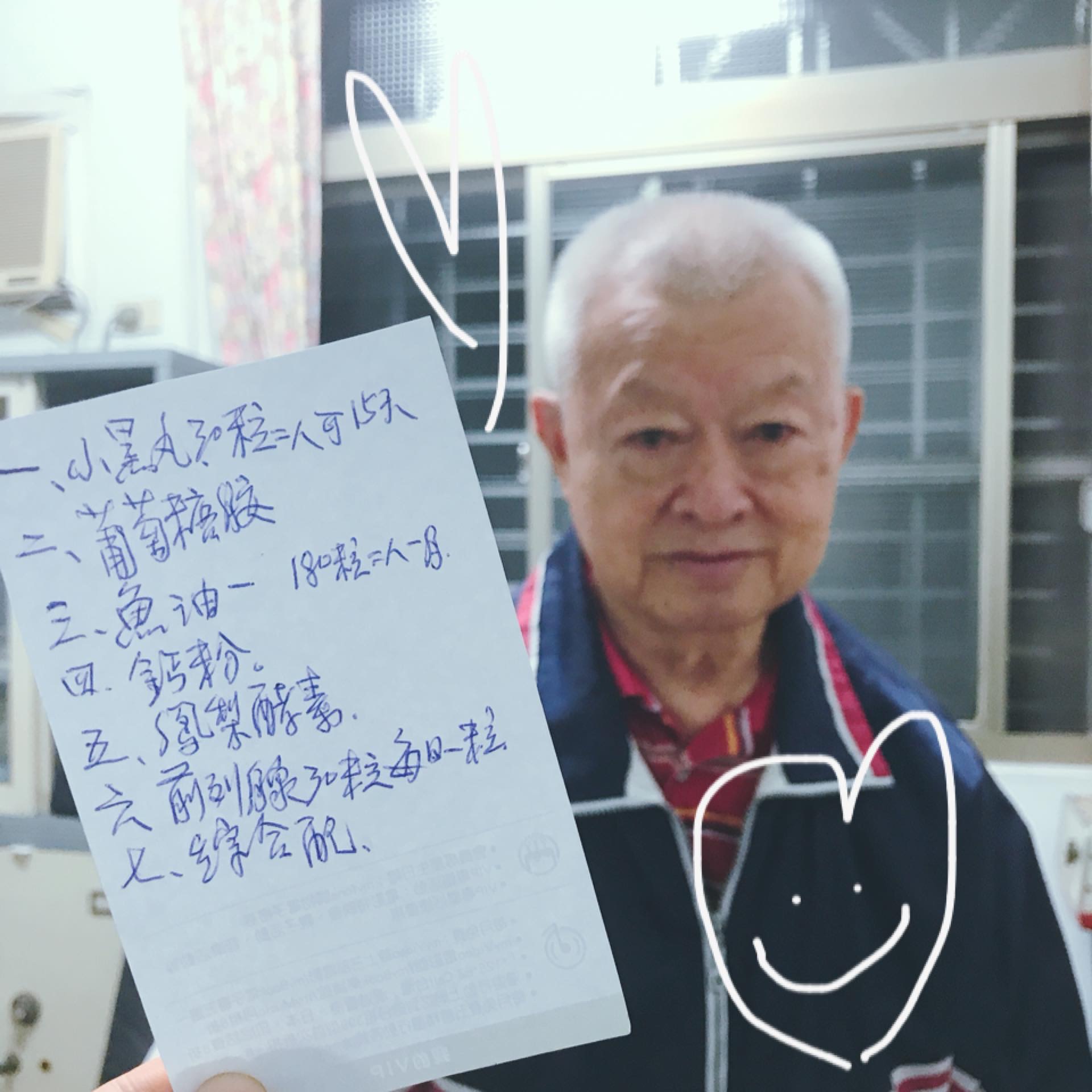 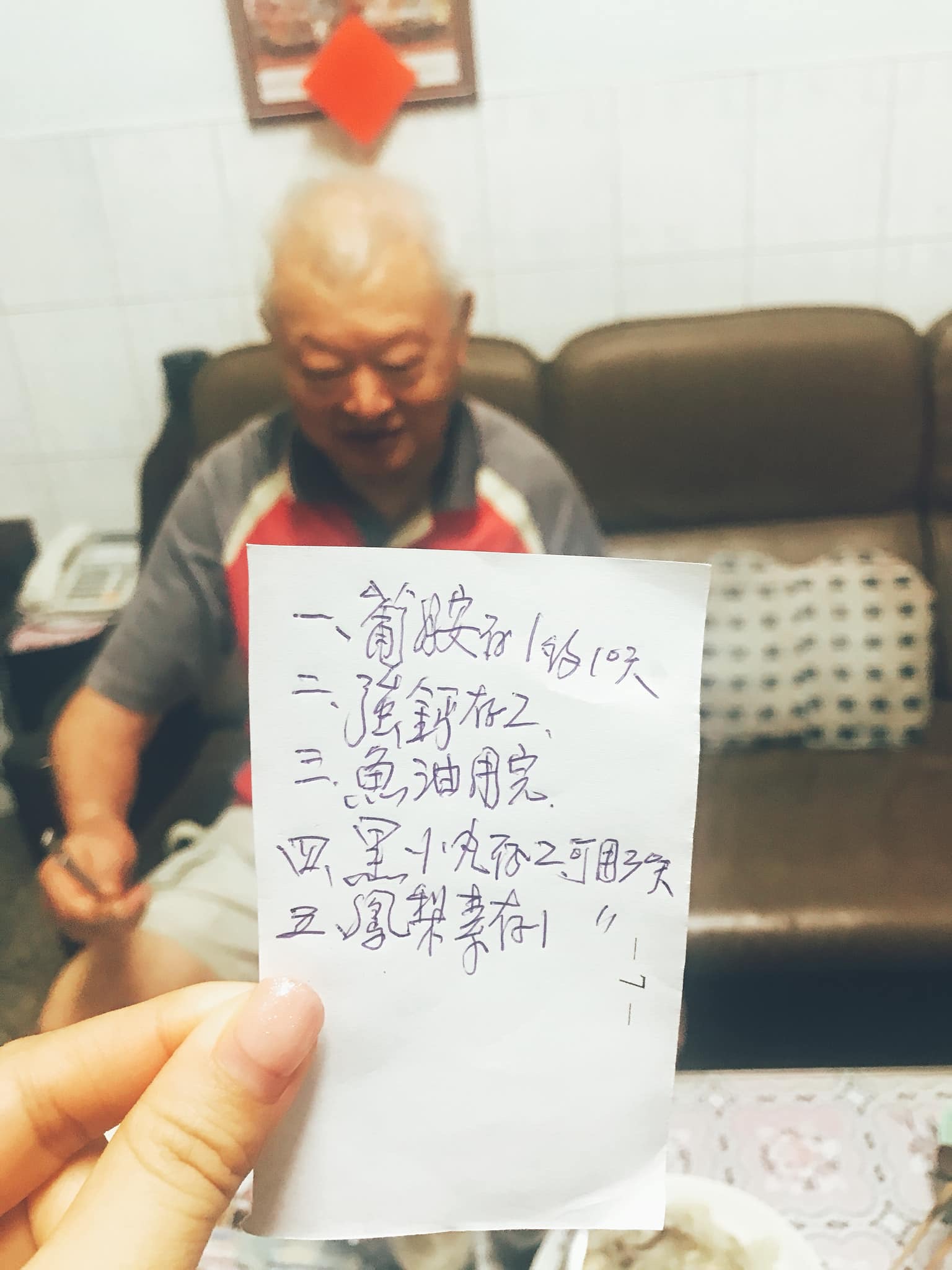 抓住關鍵人物

把家人當客人
把客人當家人
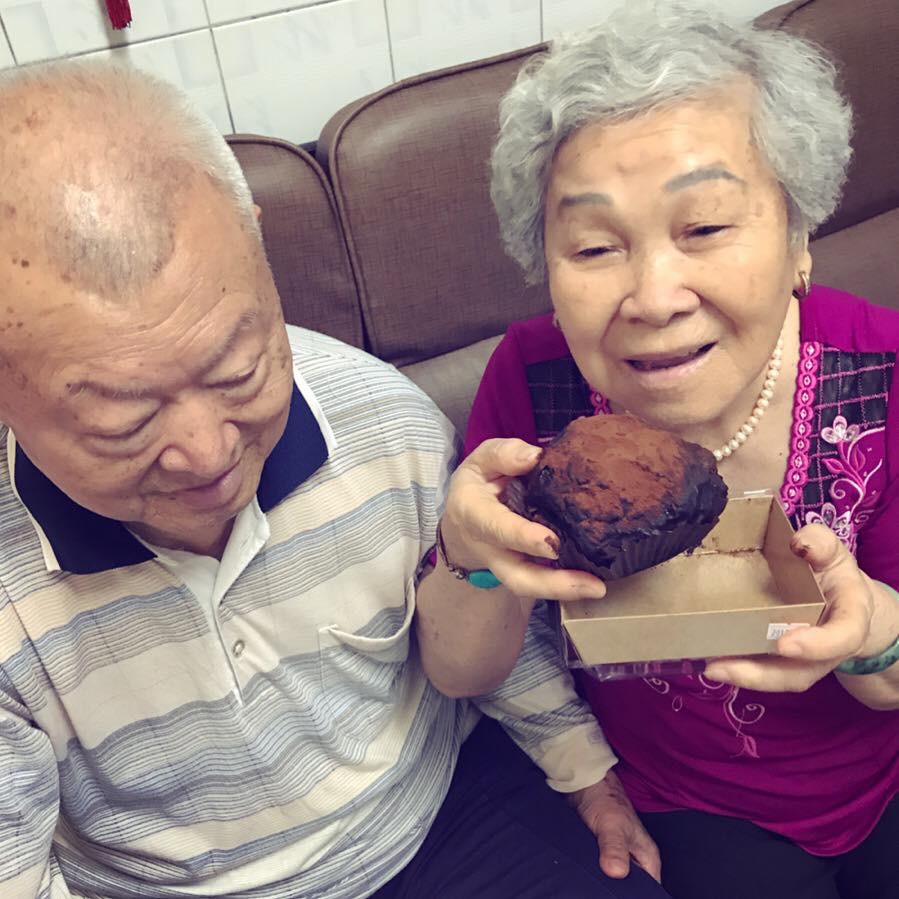 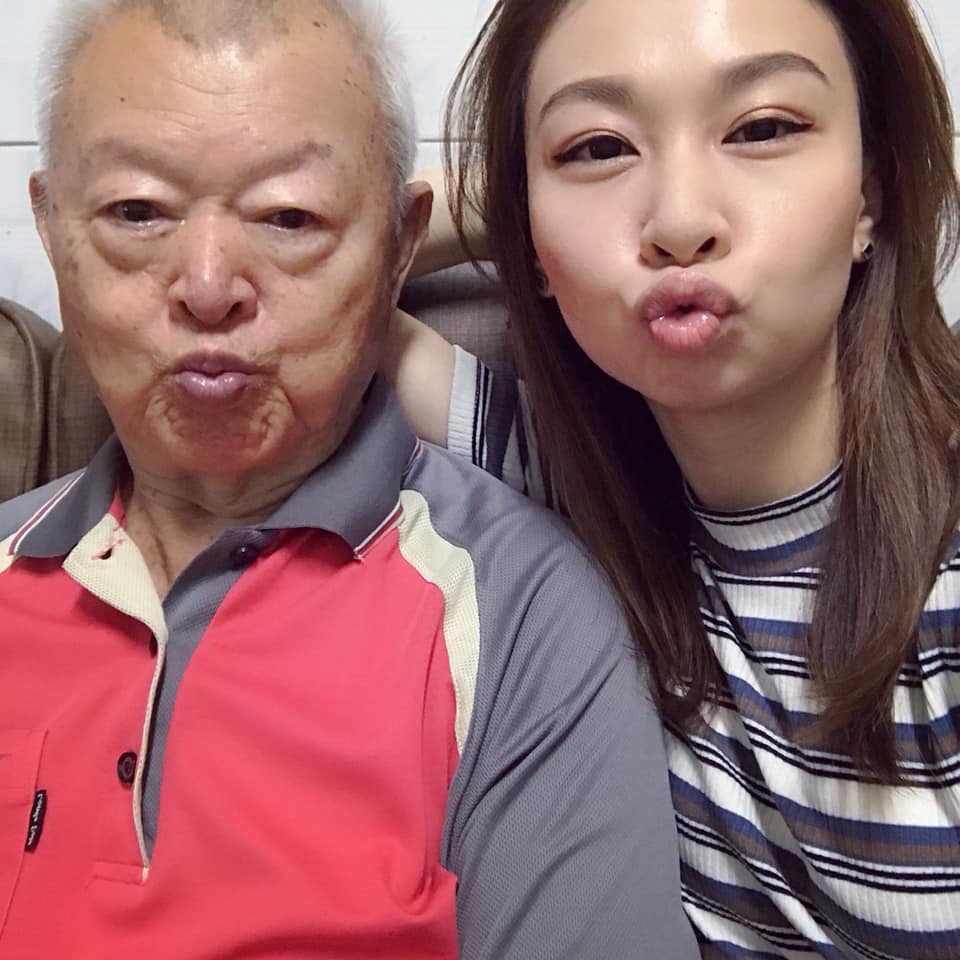 親朋
好友
家人
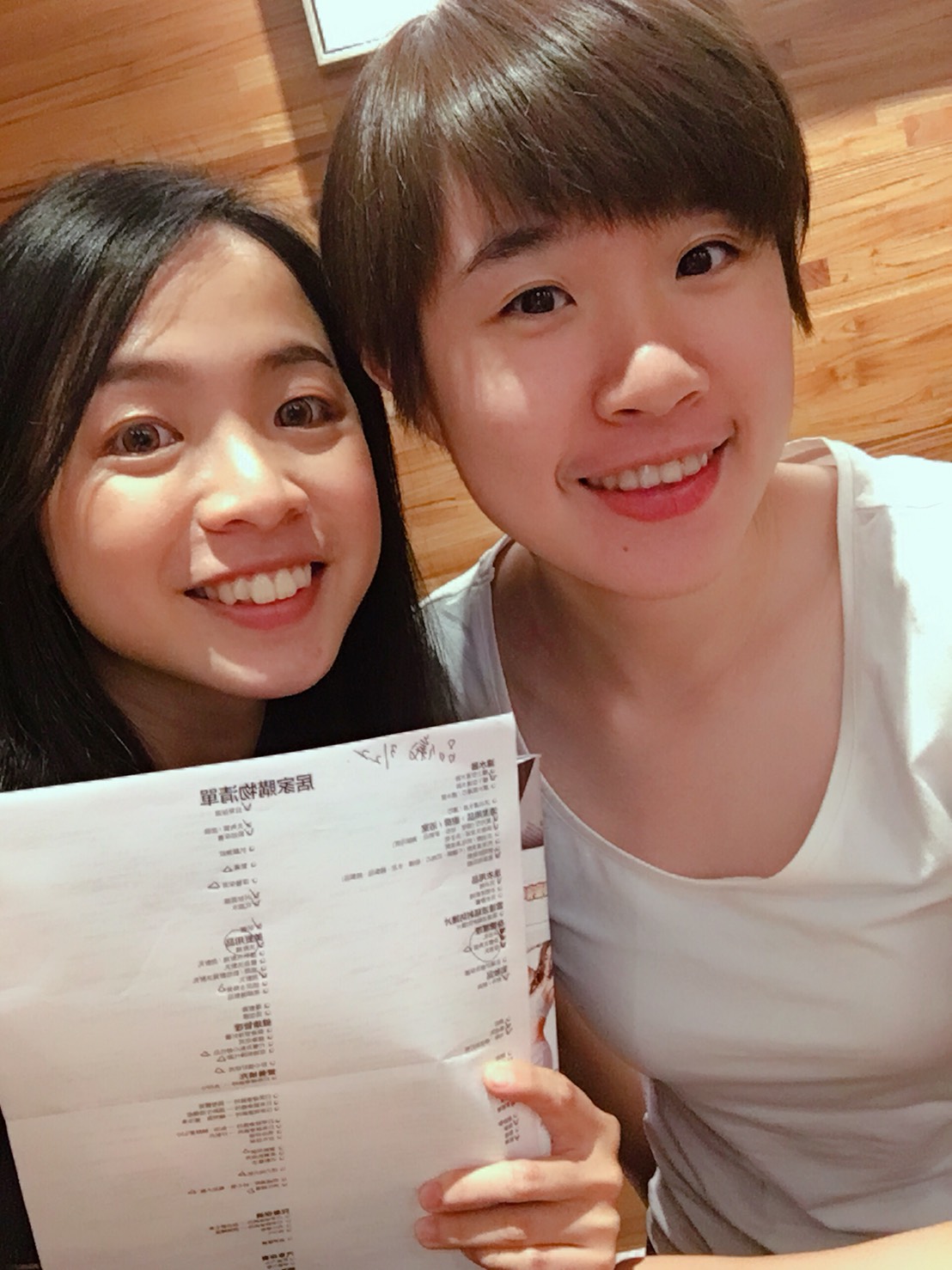 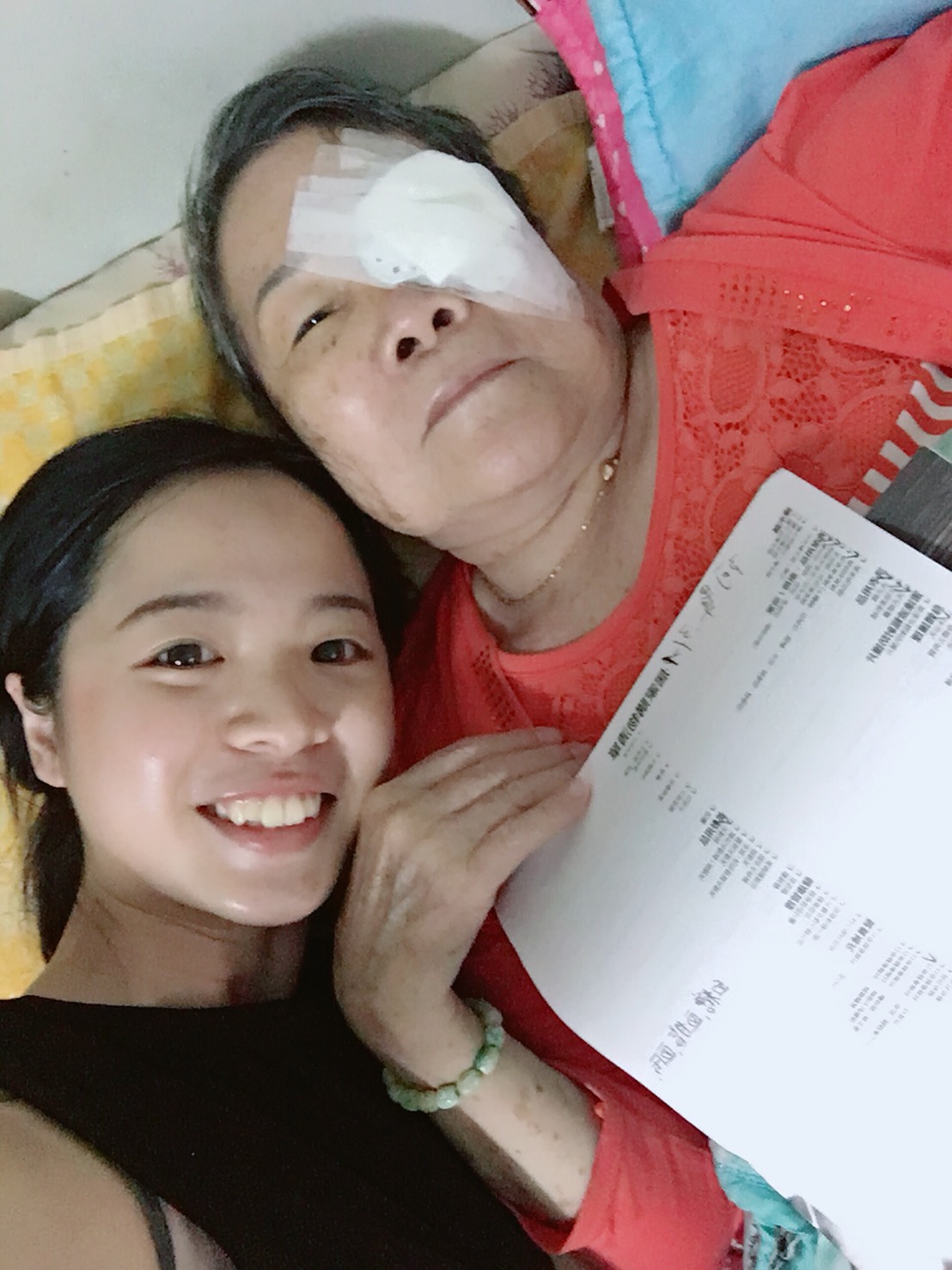 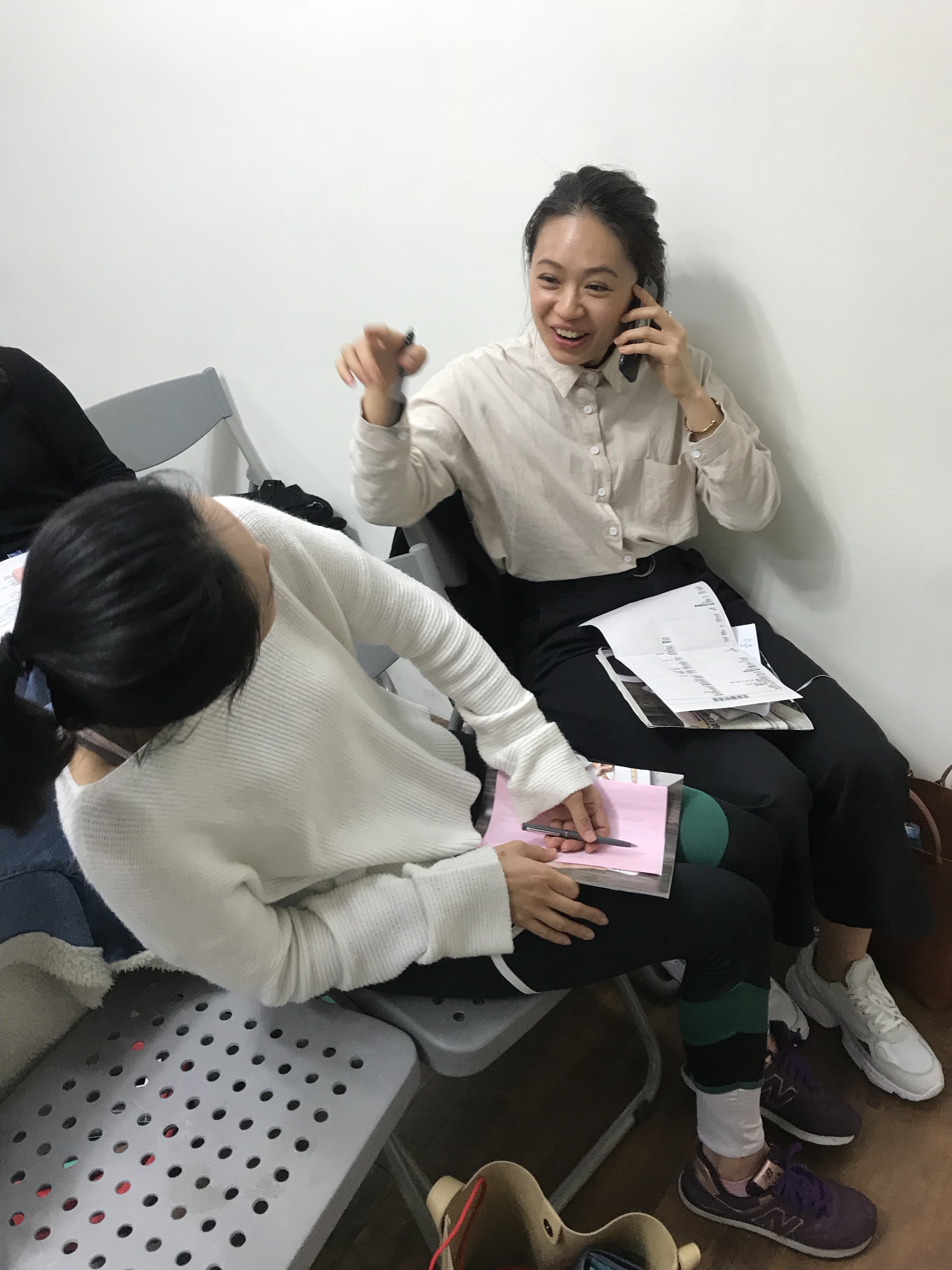 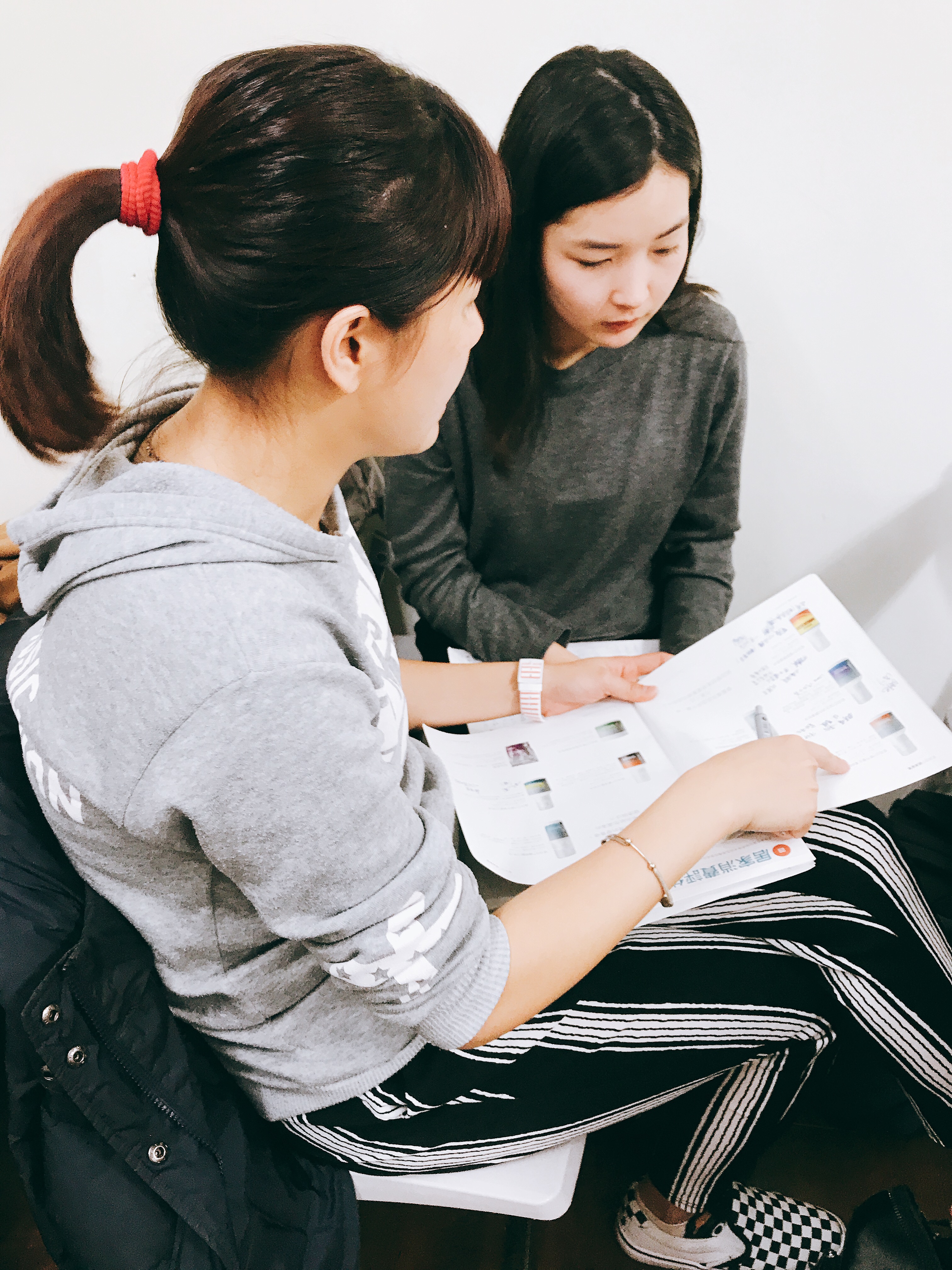 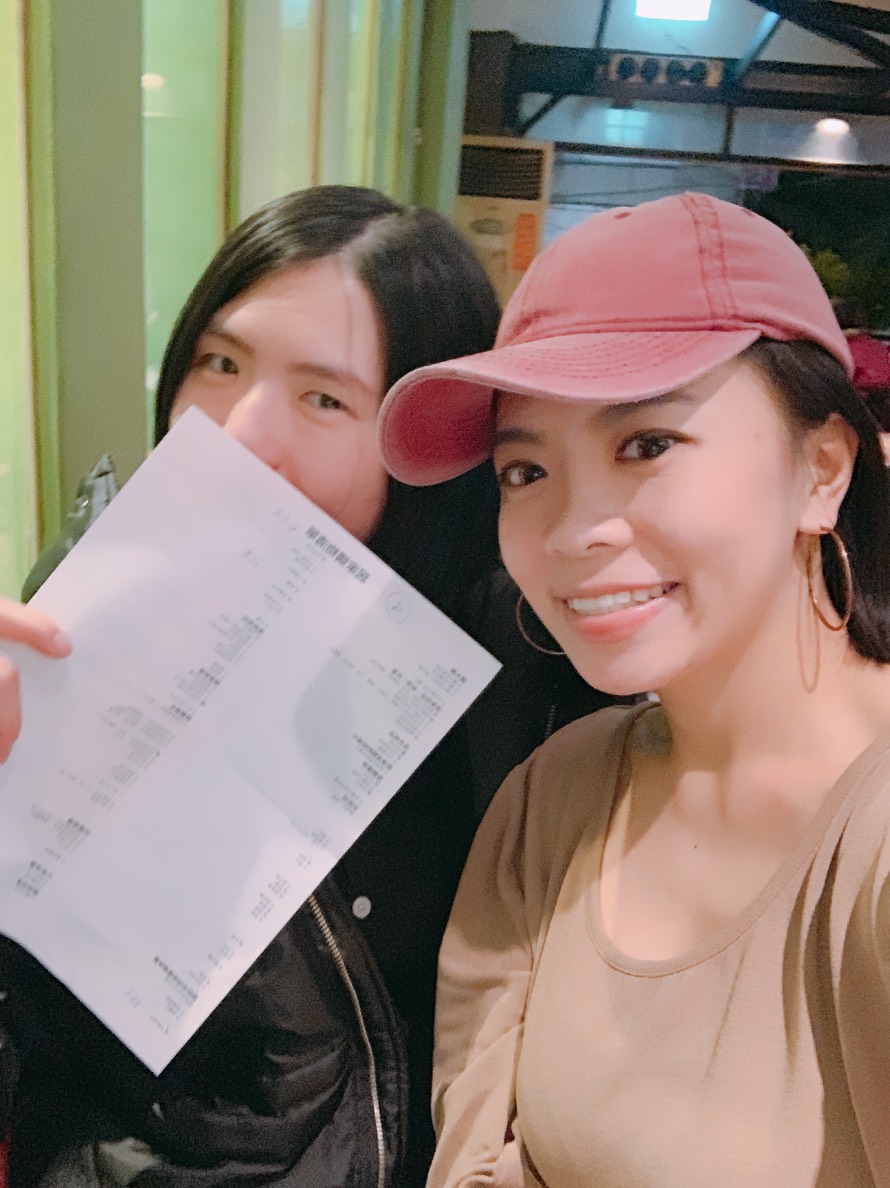 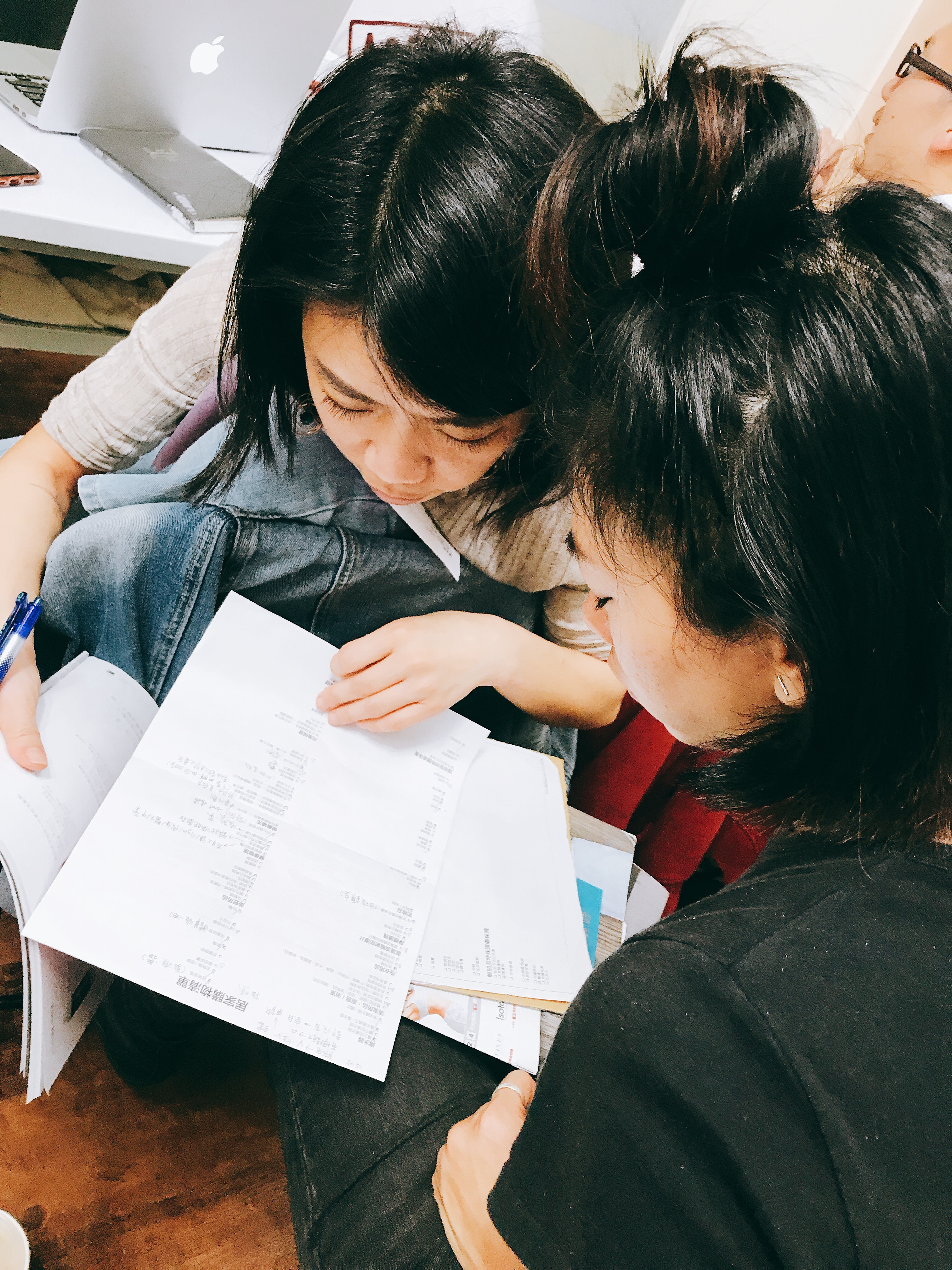 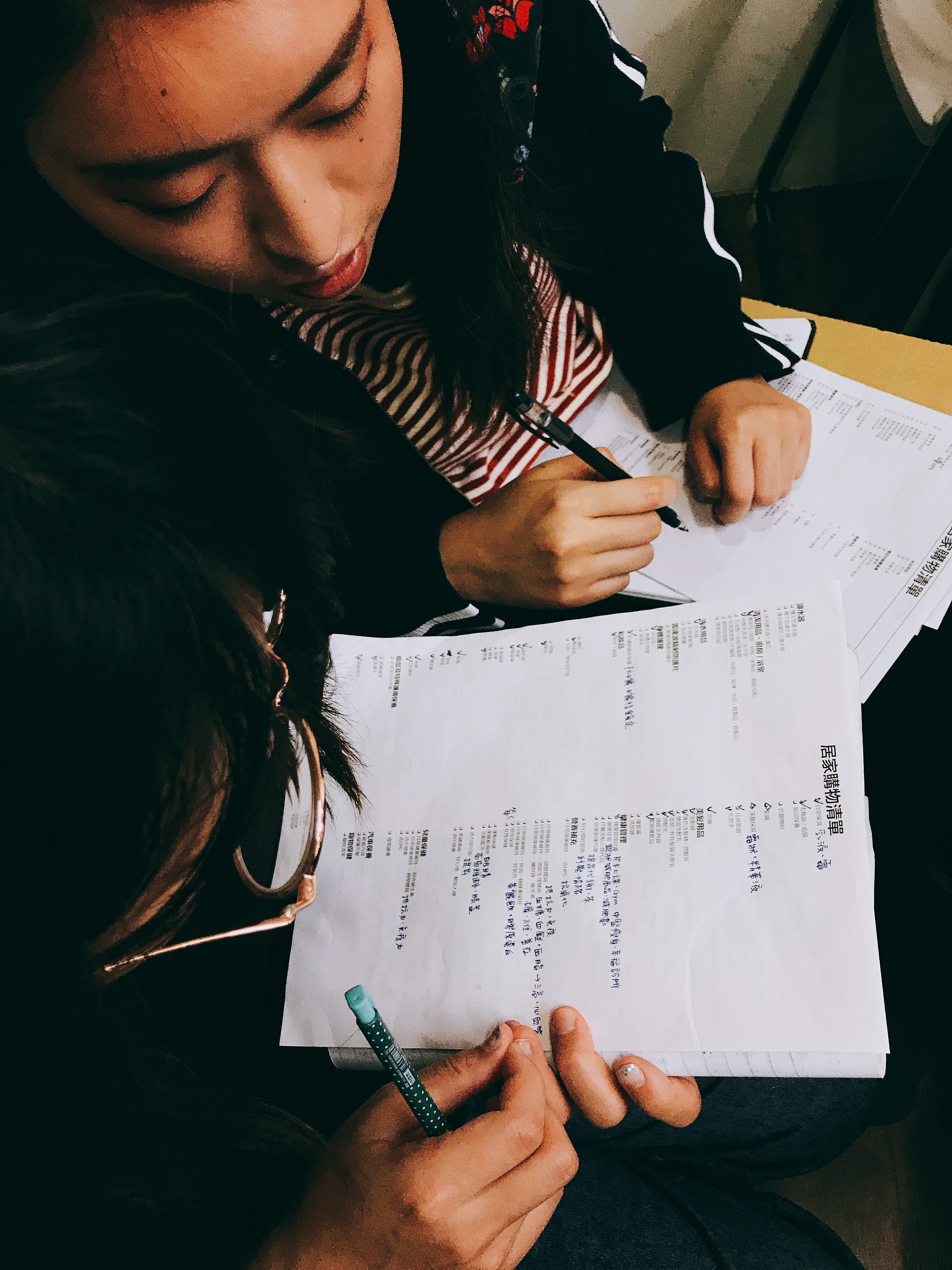 居家購物清單使用
團隊內練習
CALL WORKSHOP邀約
搭配網站導覽
產品目錄解說
回購
顧客
新
顧客
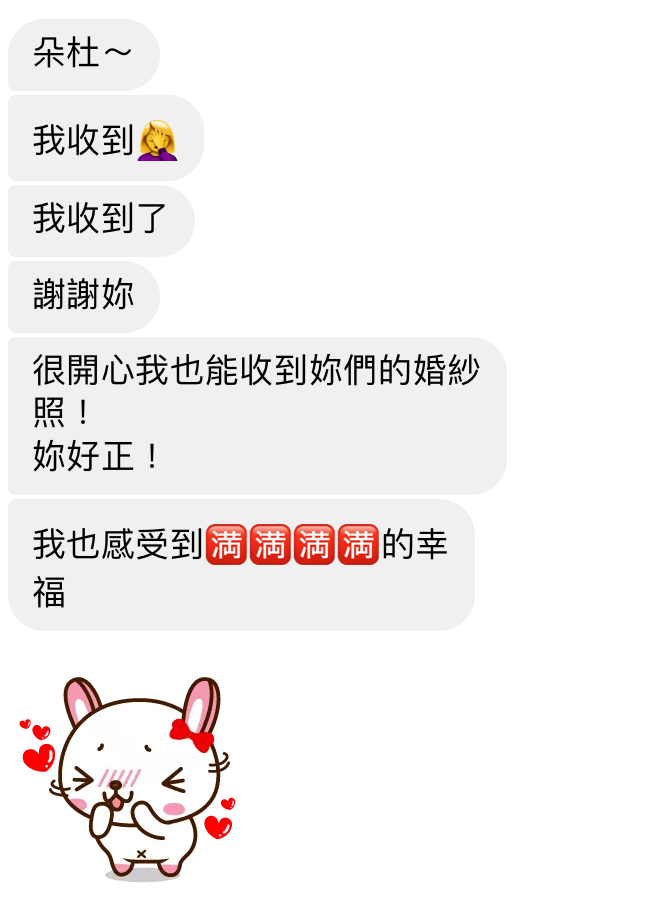 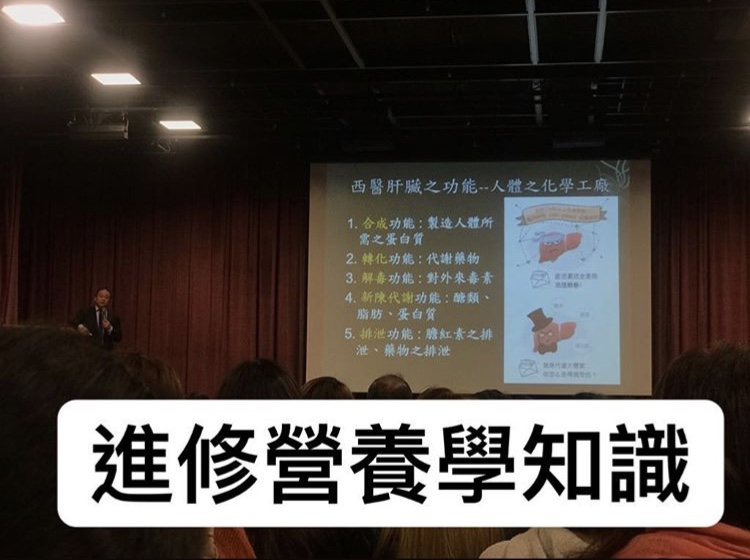 1. 3. 7. 14. 21.
記錄需求
提供觀念
關心貼心
迅速處理
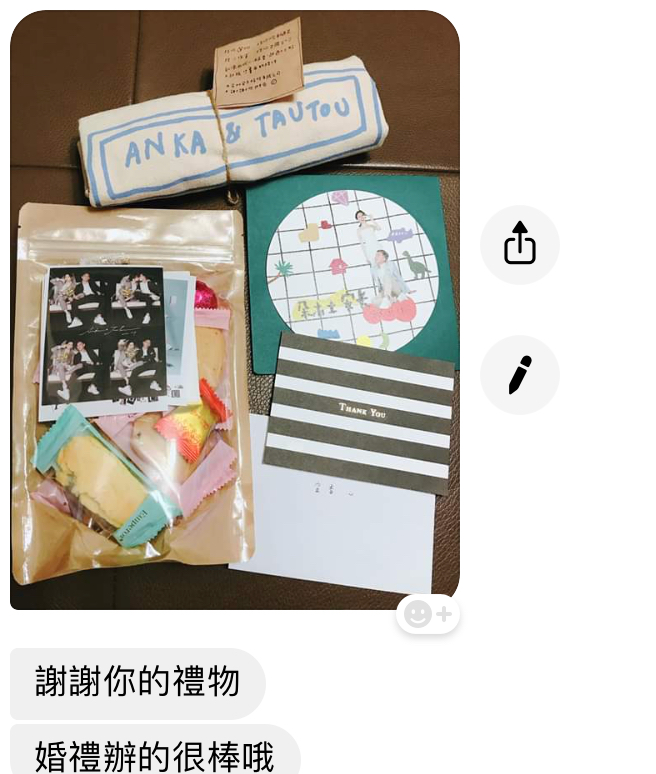 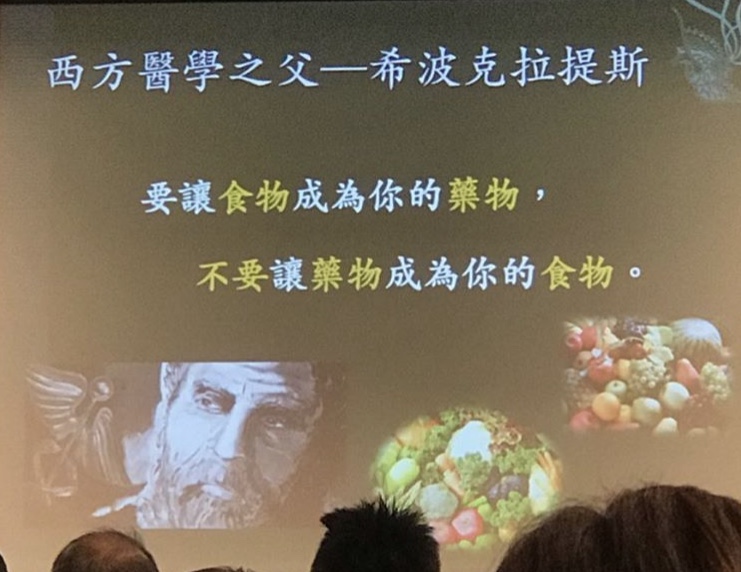 活動
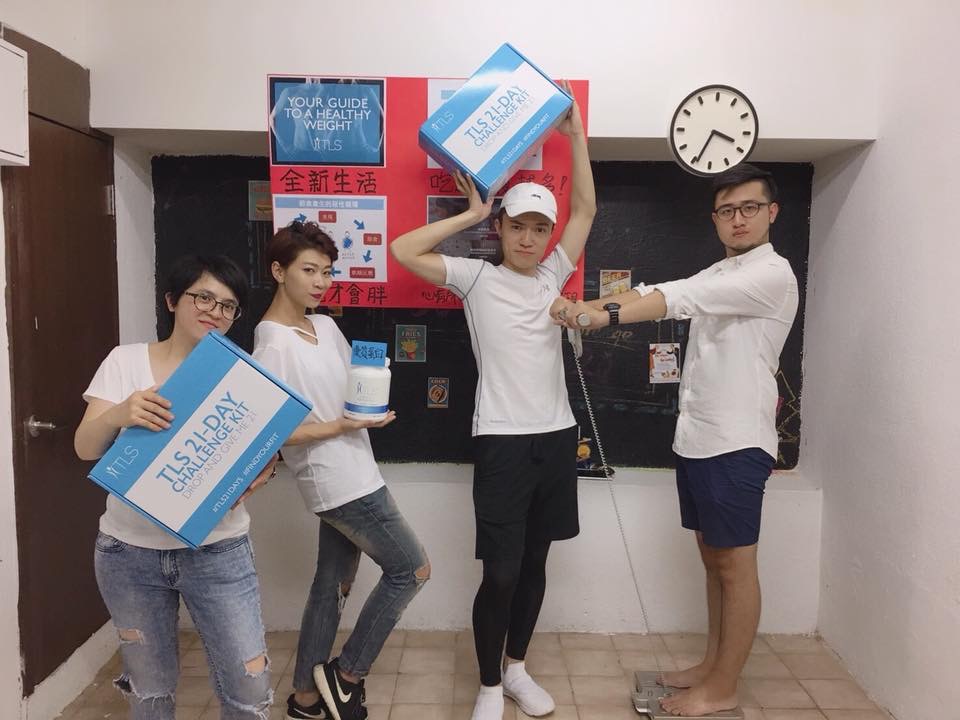 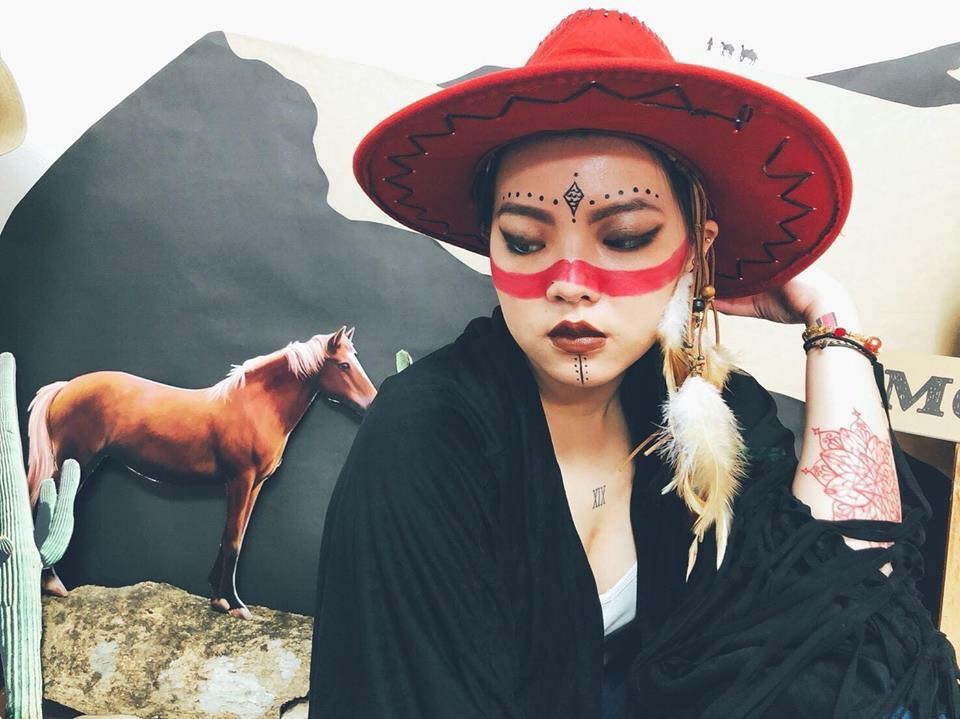 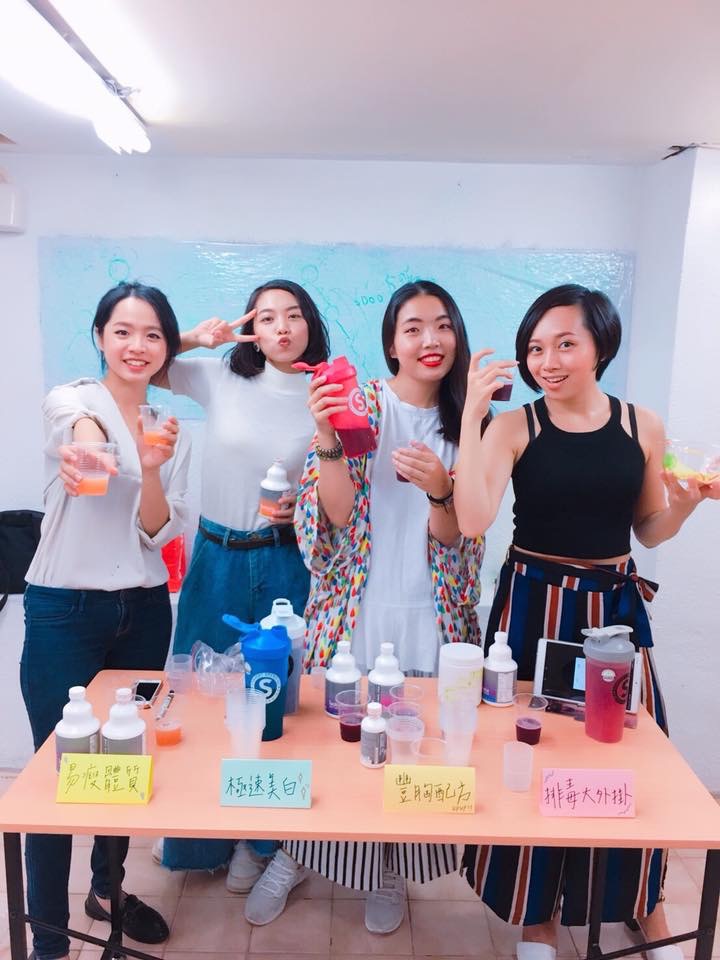 線上 / 線下
ex. GMTSS課程
PARTY
主修實作
創造話題
結合每日3-1-2
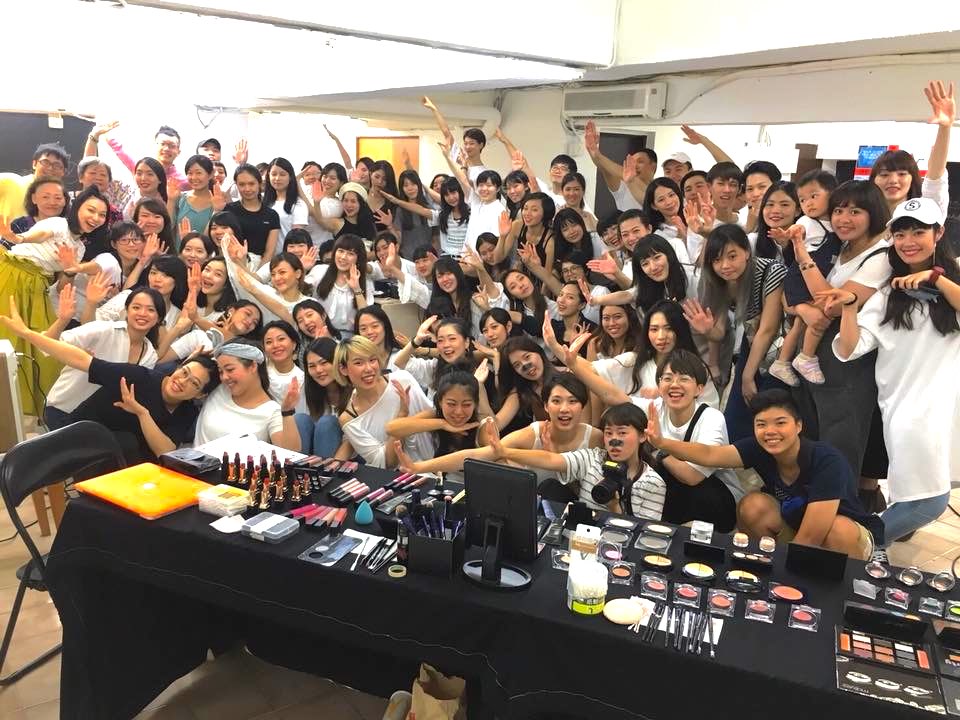 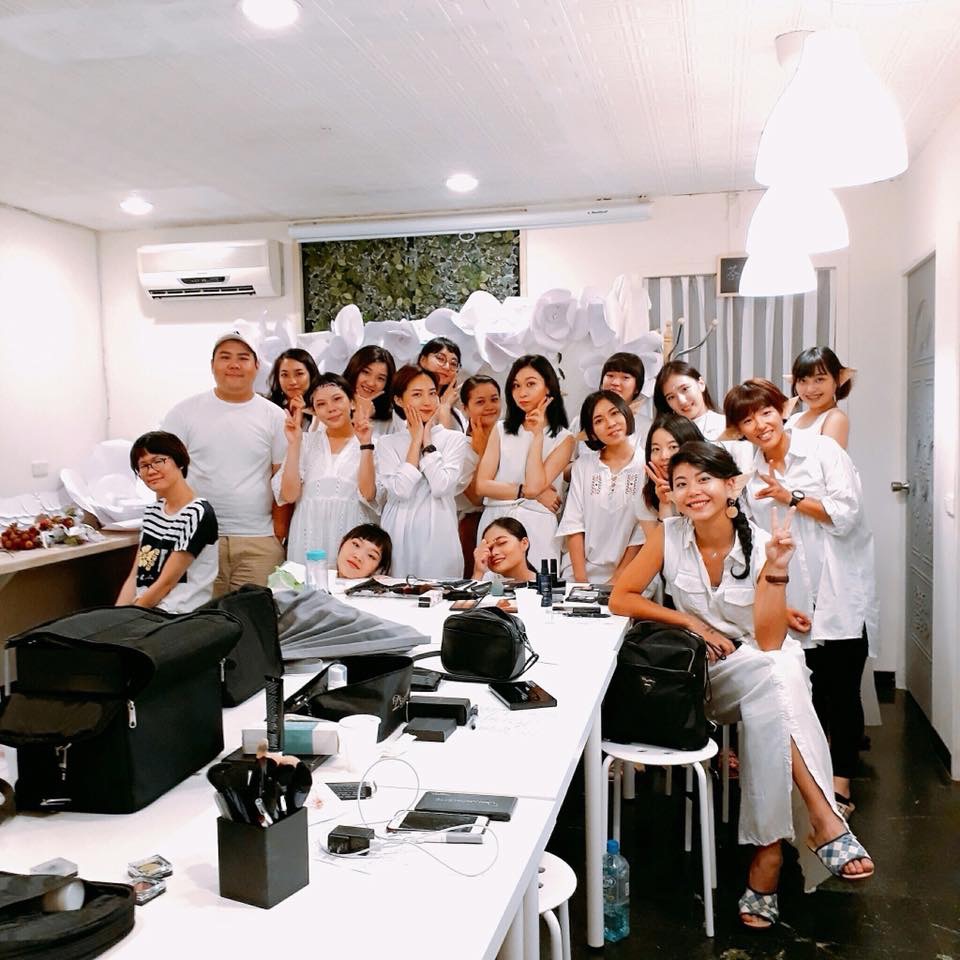 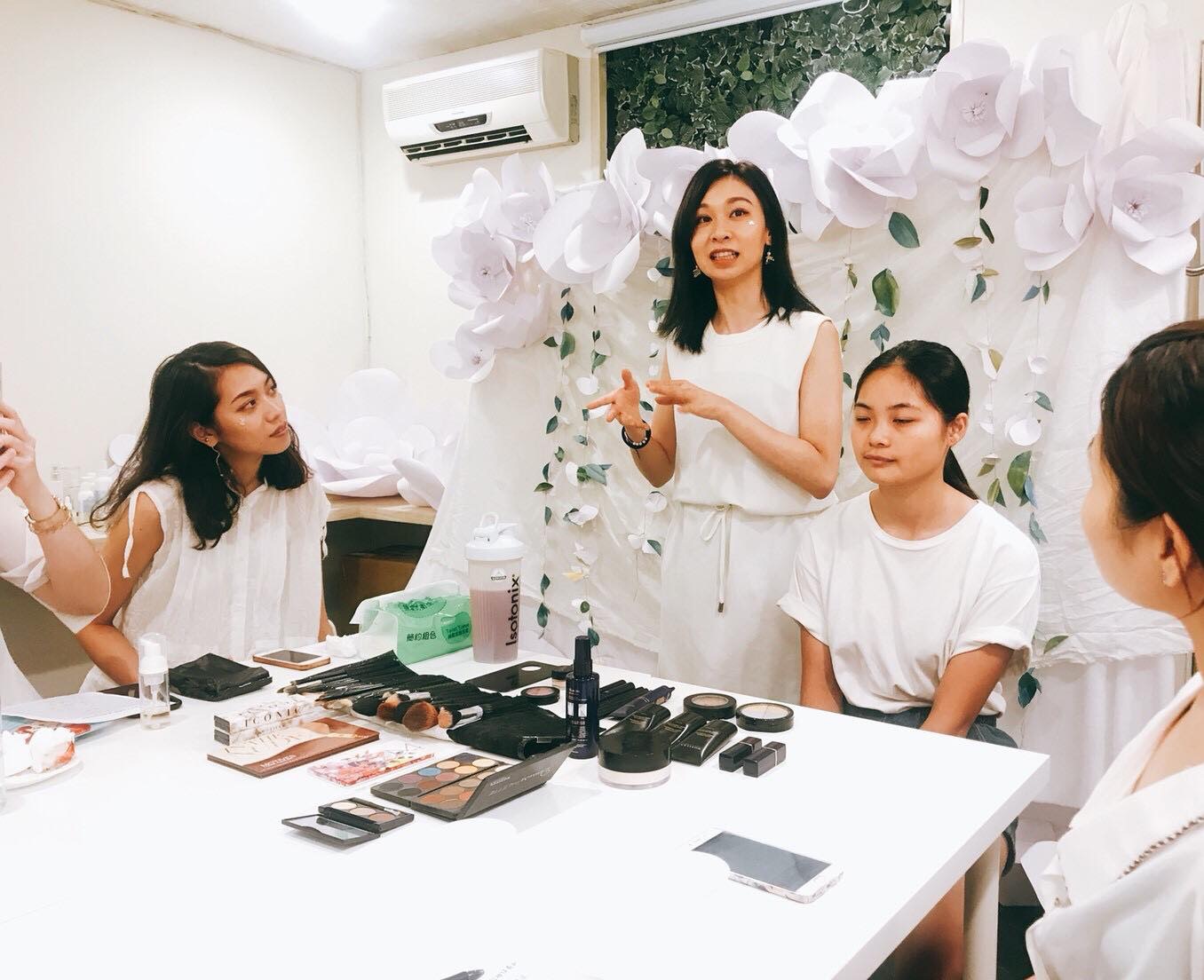 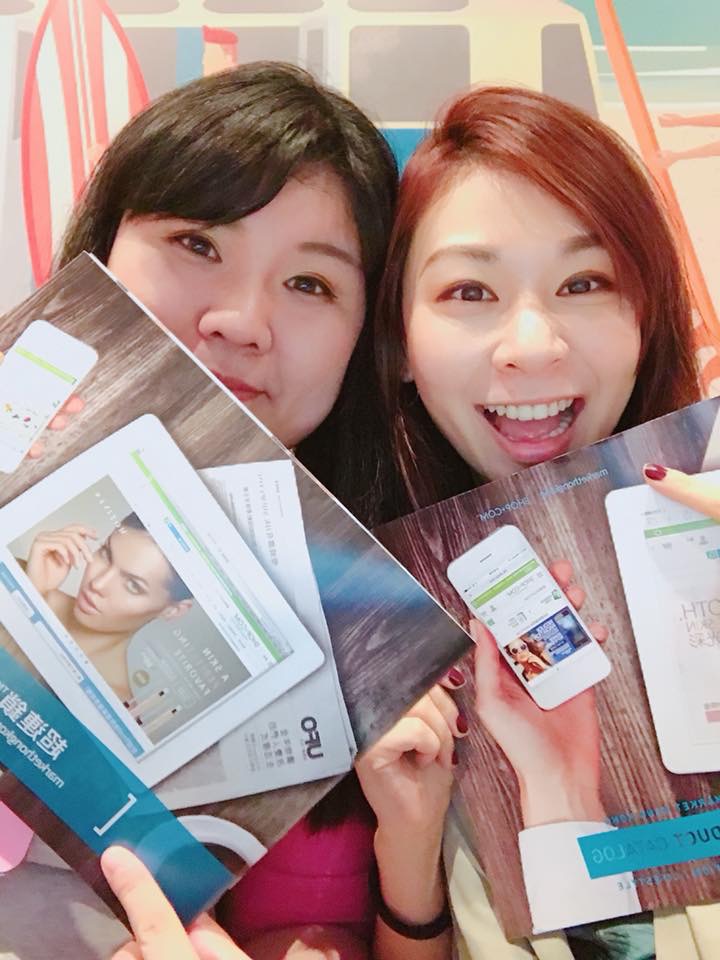 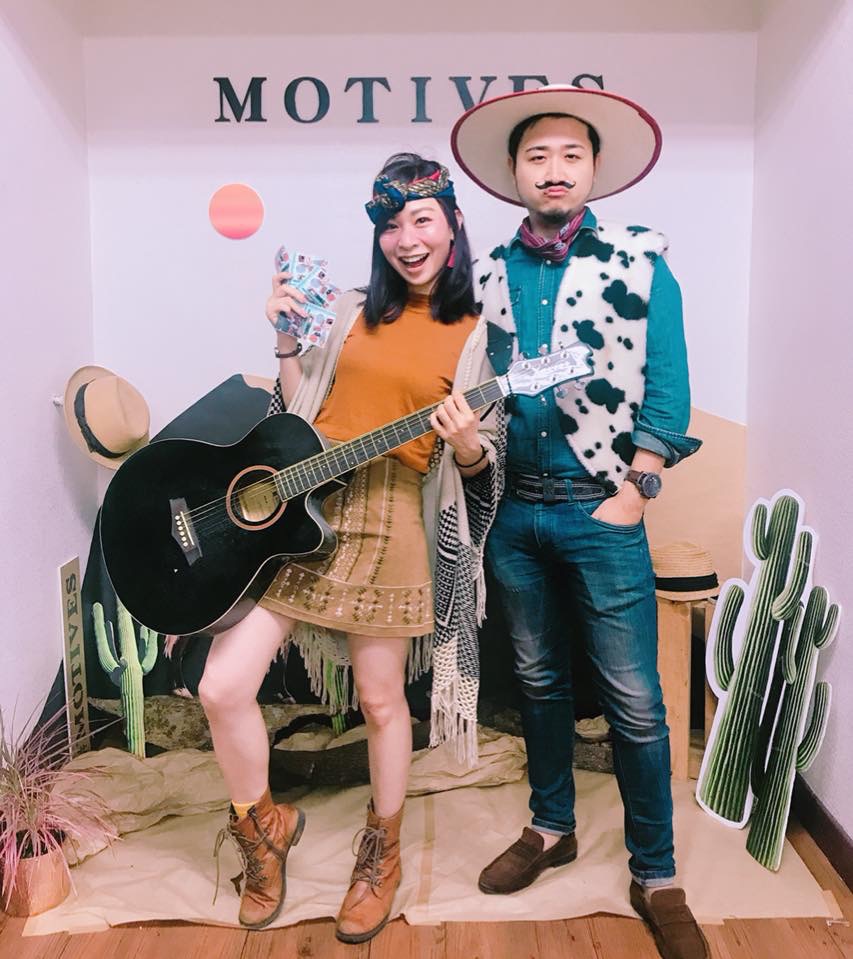 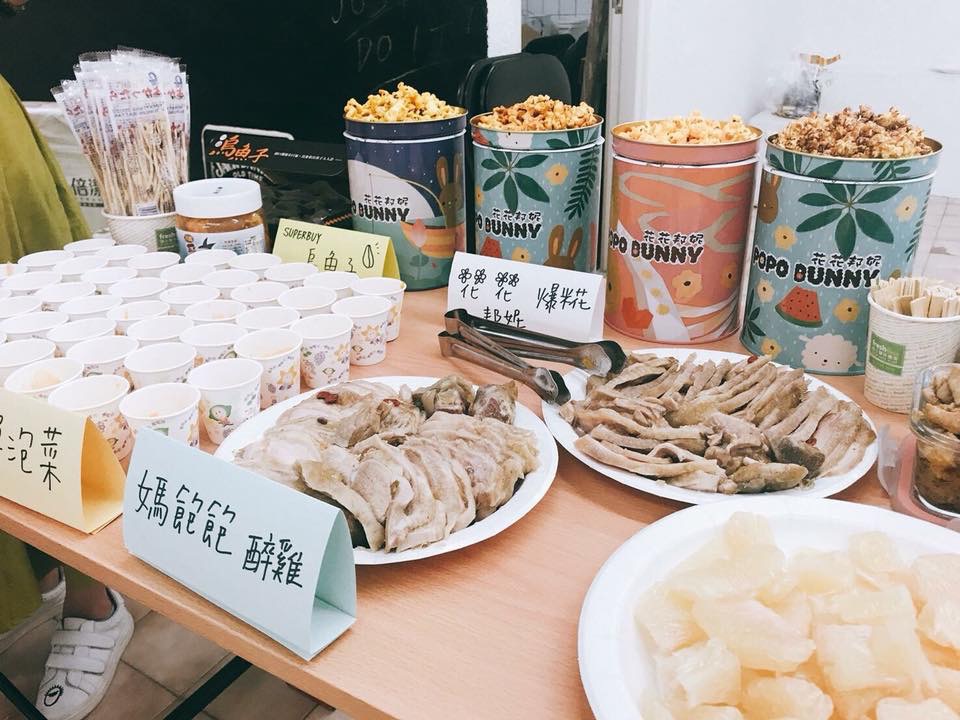 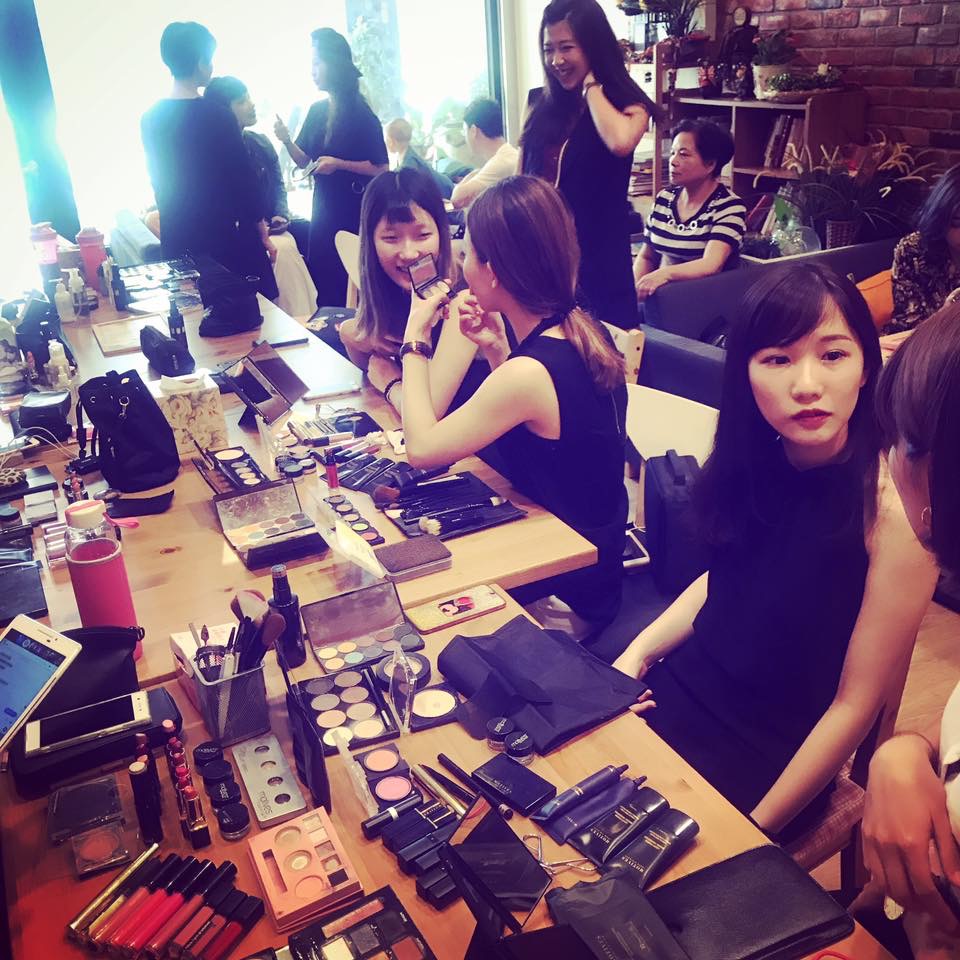 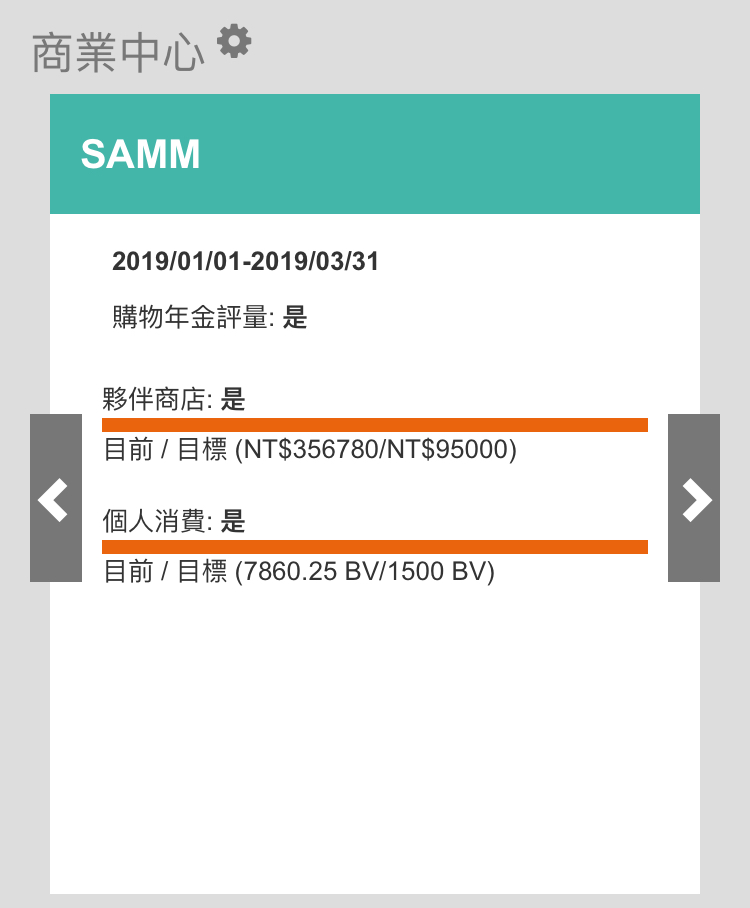 打造屬於自己的影響力
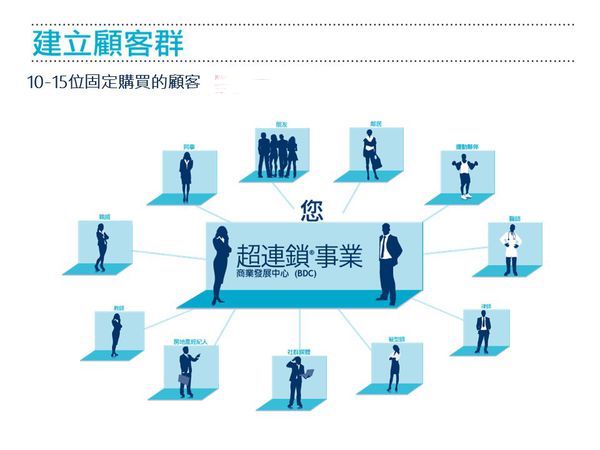 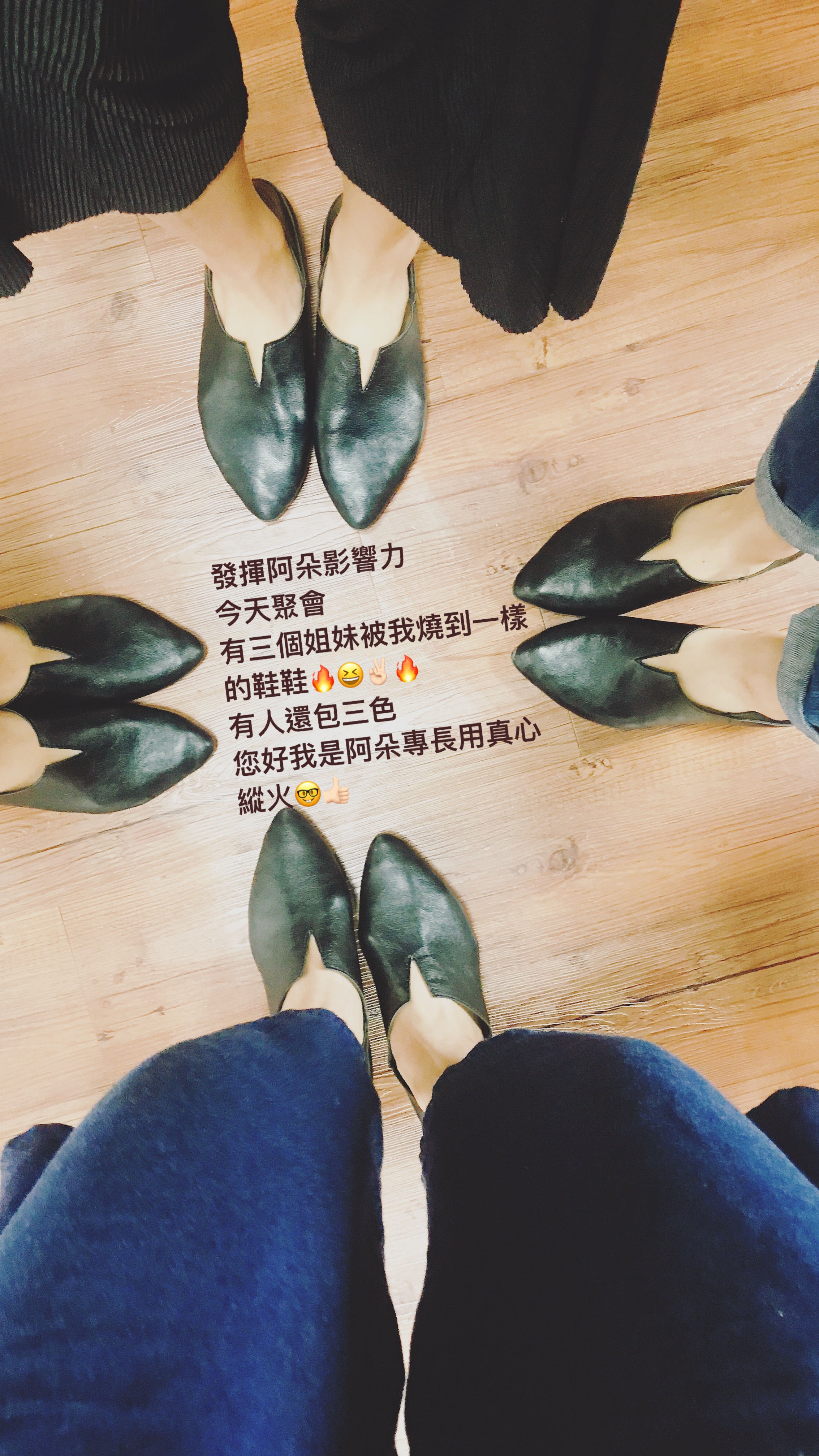 10-15位朋友背後的家庭
發揮我們的影響力  讓生活更好
照顧好自己和身邊重要的人  生意自然展開
參與購物年金TM計畫
一起改變世界
ＴＨＡＮＫ  ＹＯＵ